2
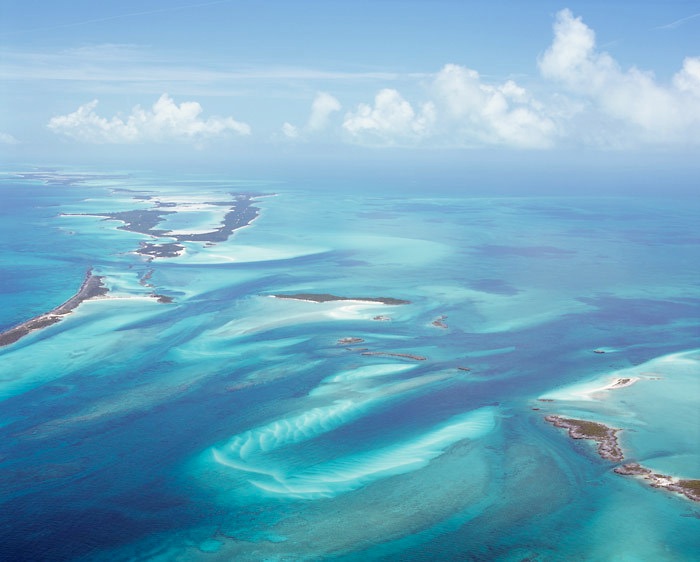 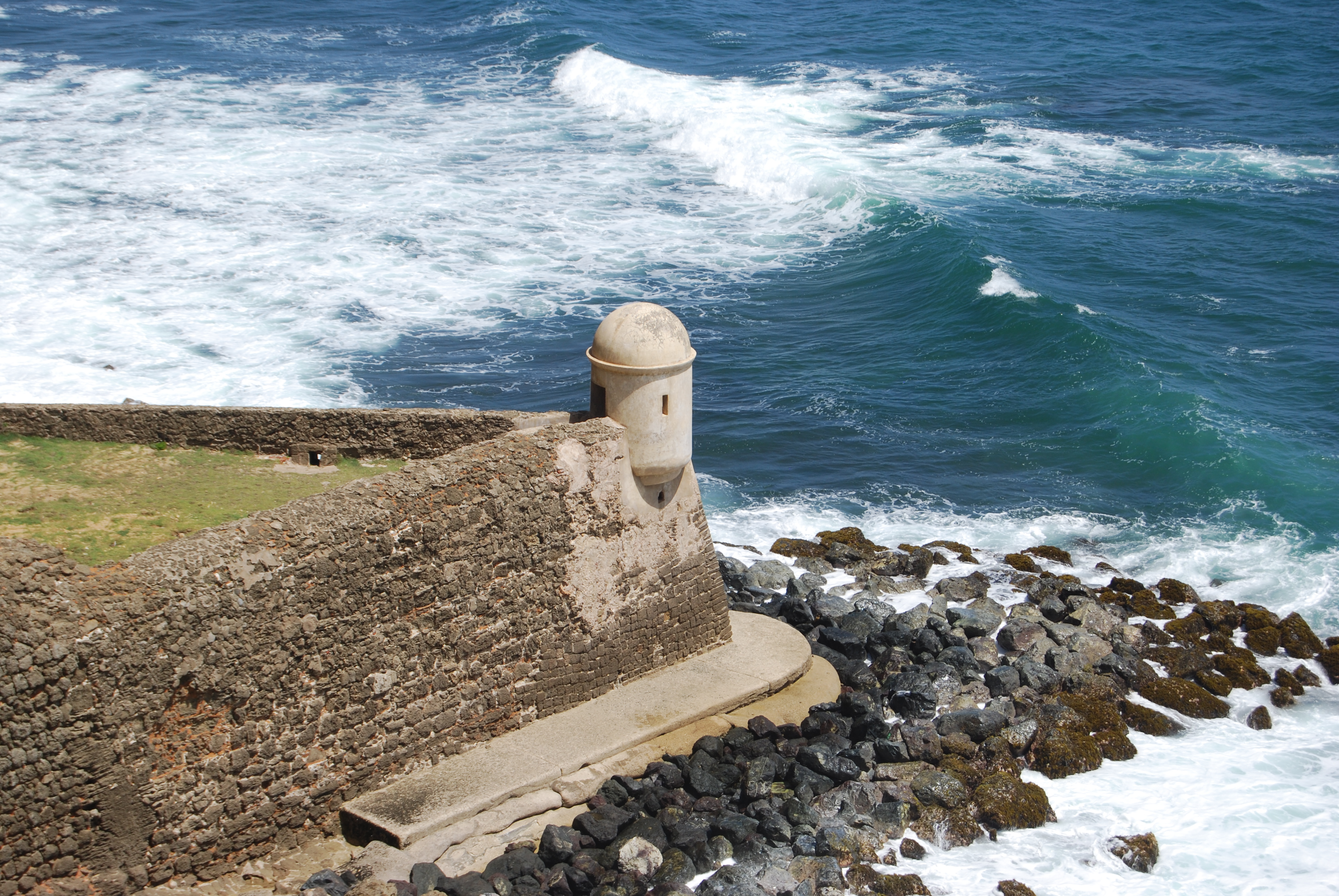 1
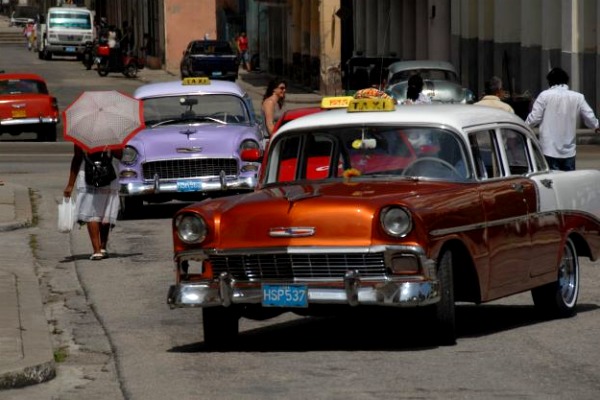 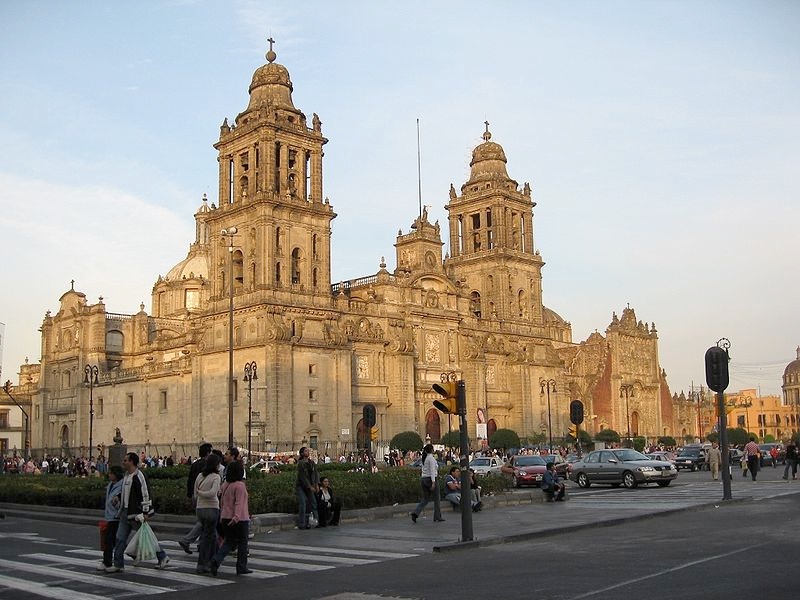 3
4
2
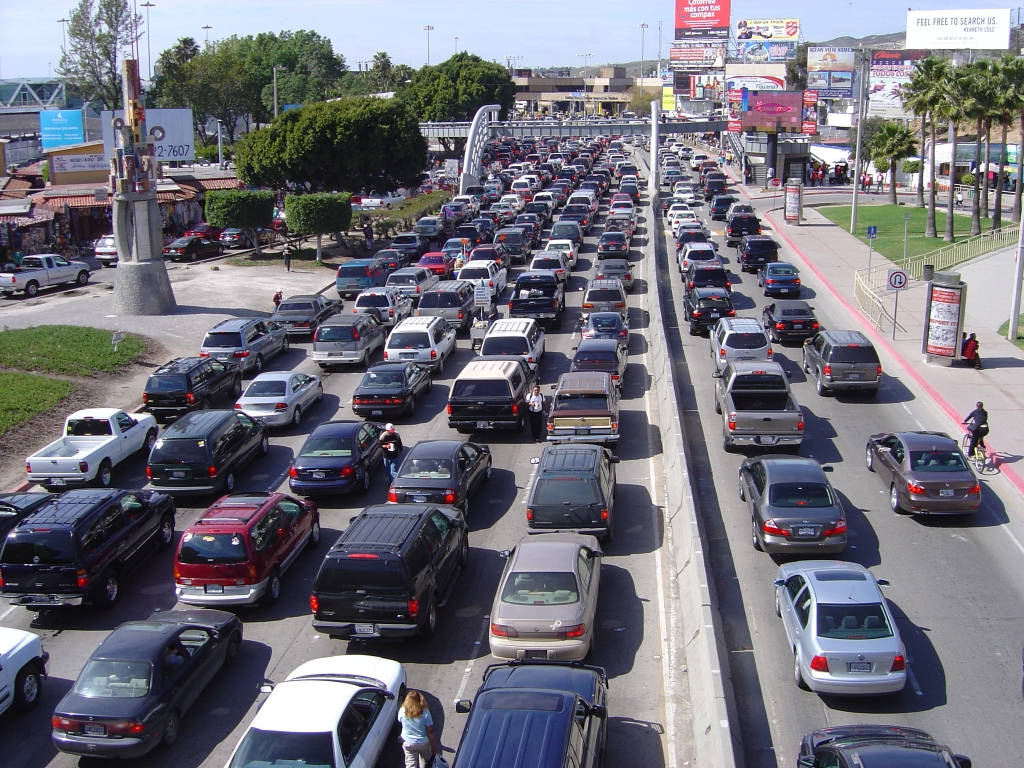 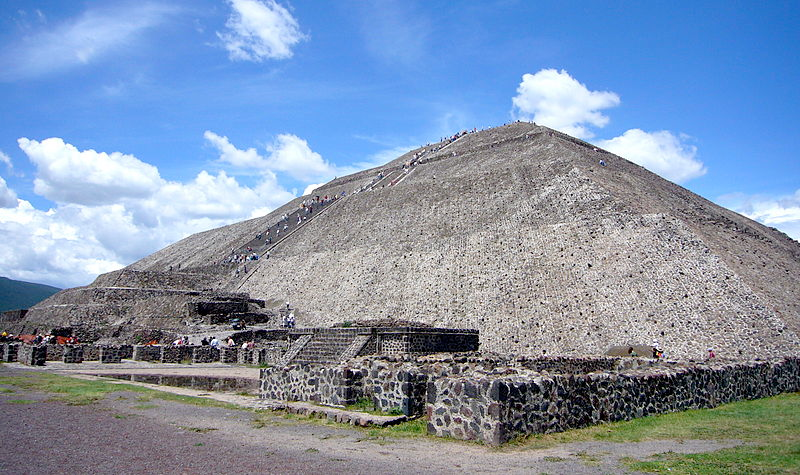 1
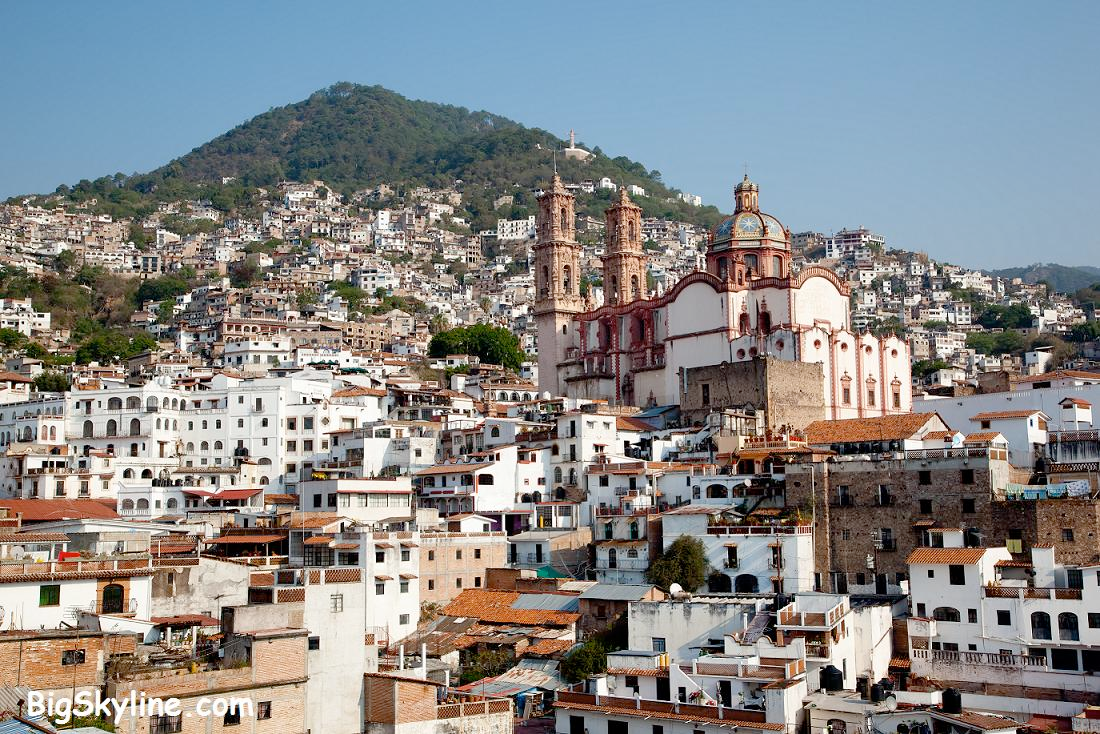 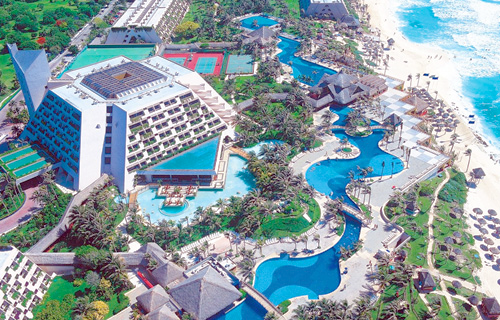 3
4
2
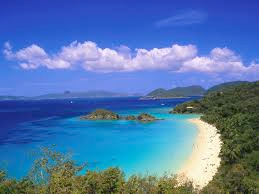 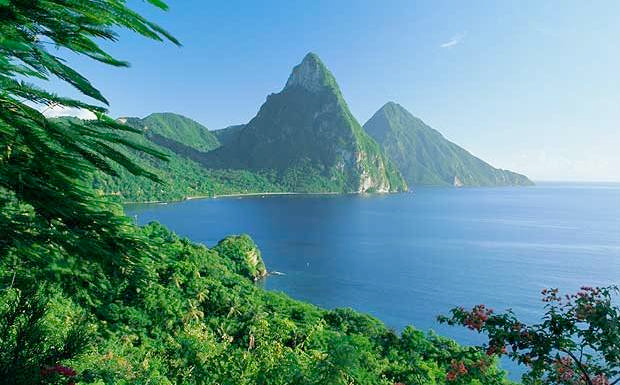 1
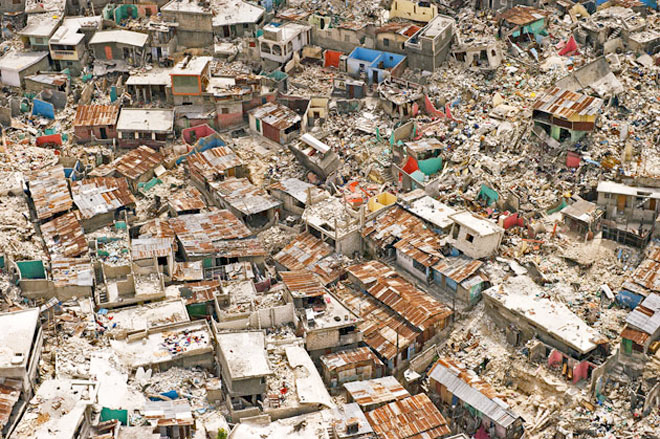 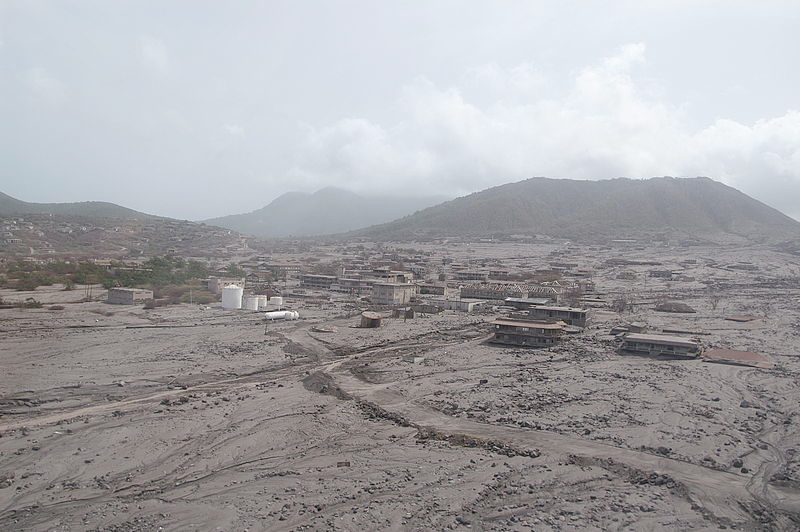 3
4
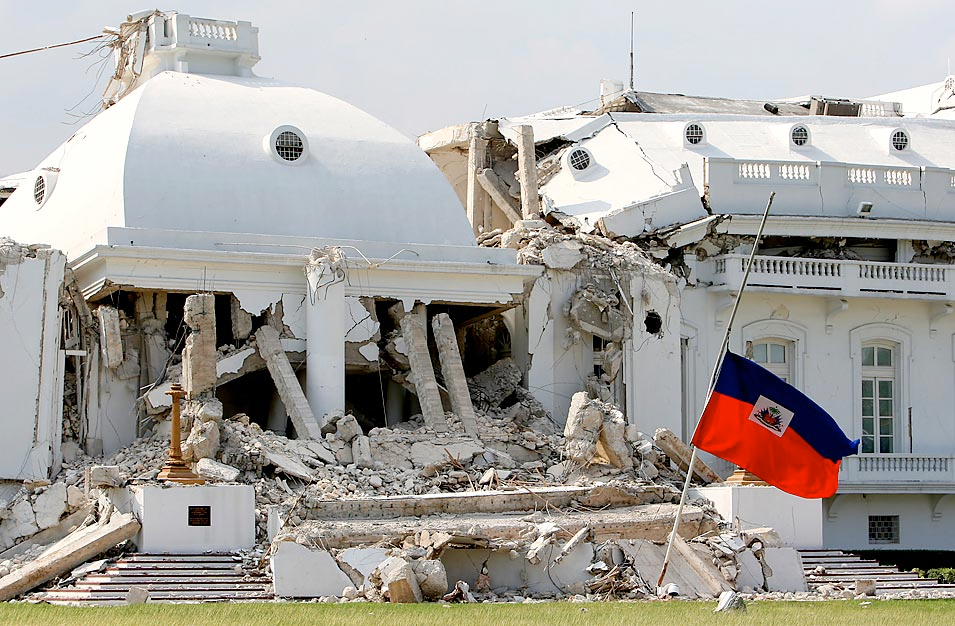 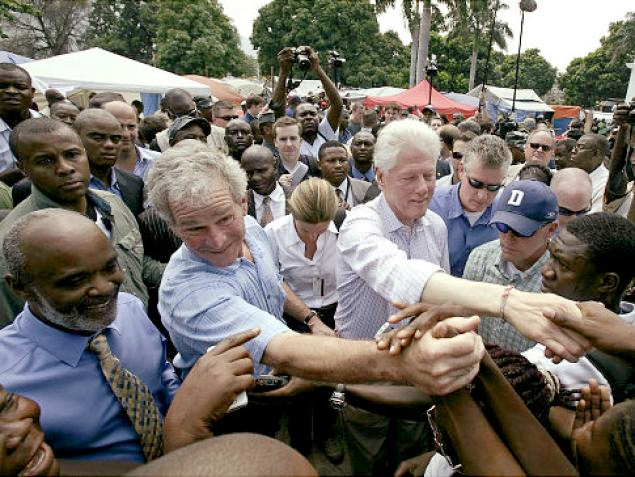 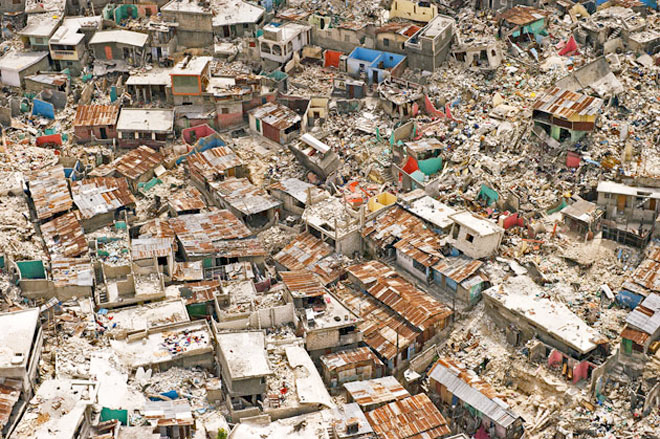 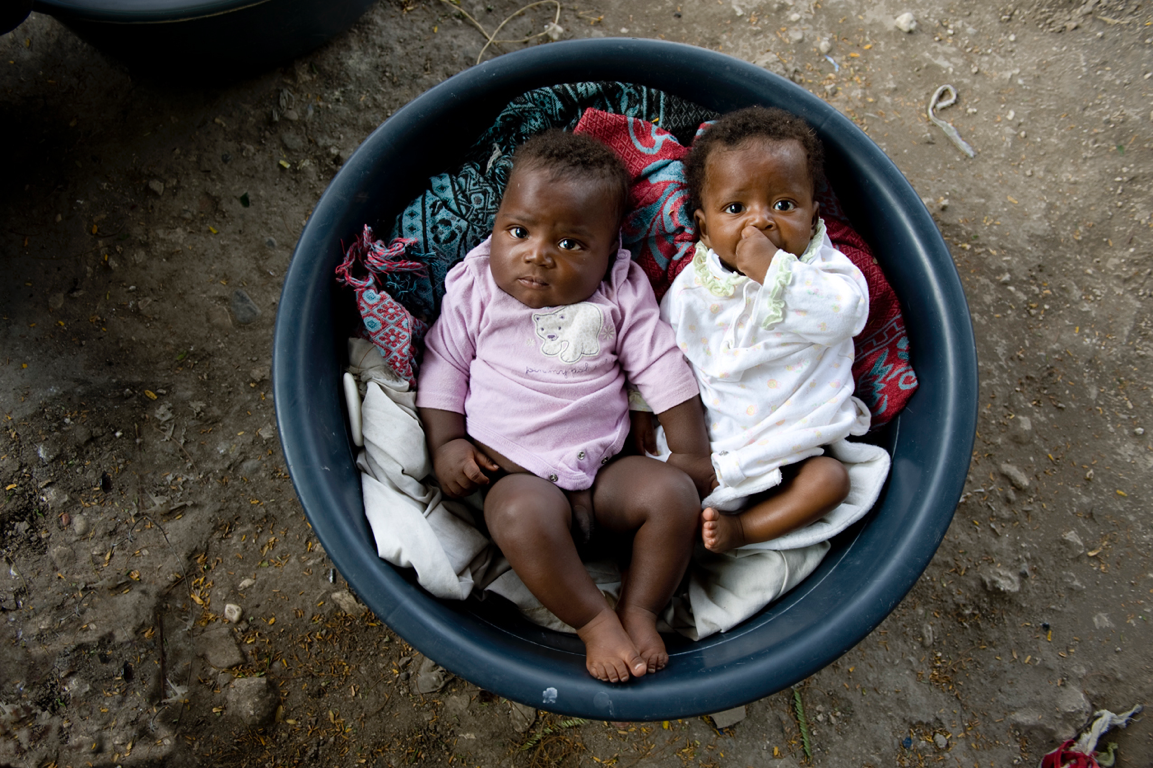 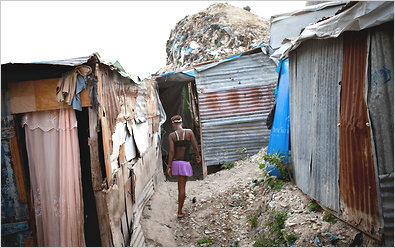 2
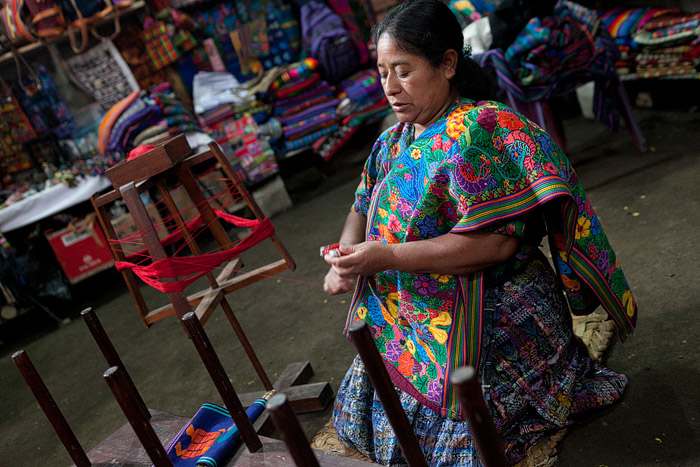 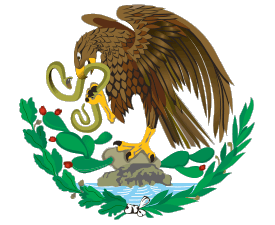 1
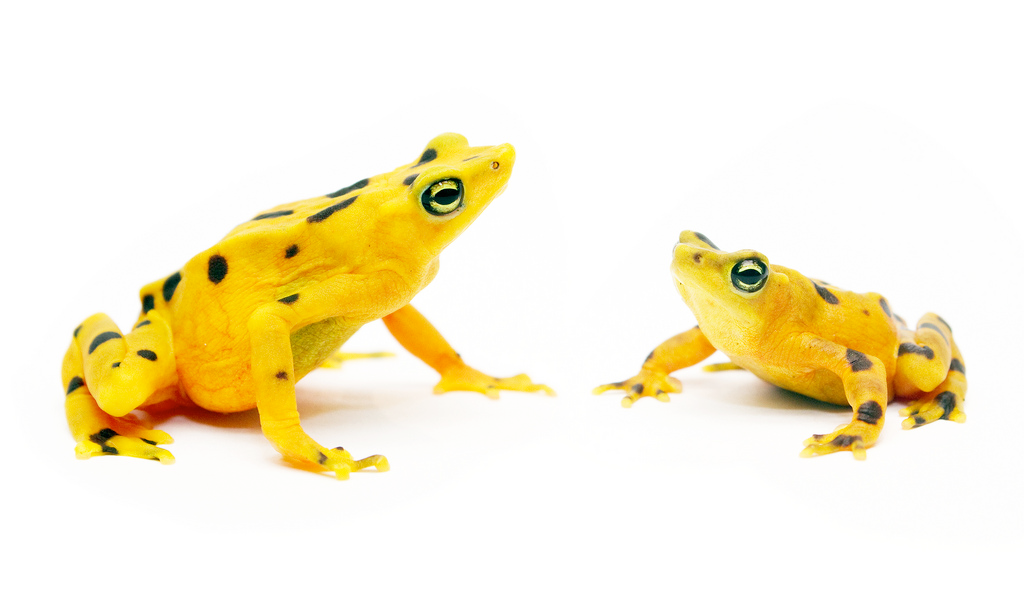 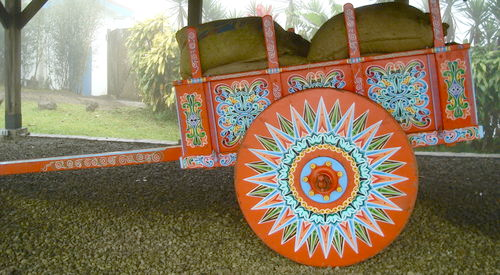 3
4
2
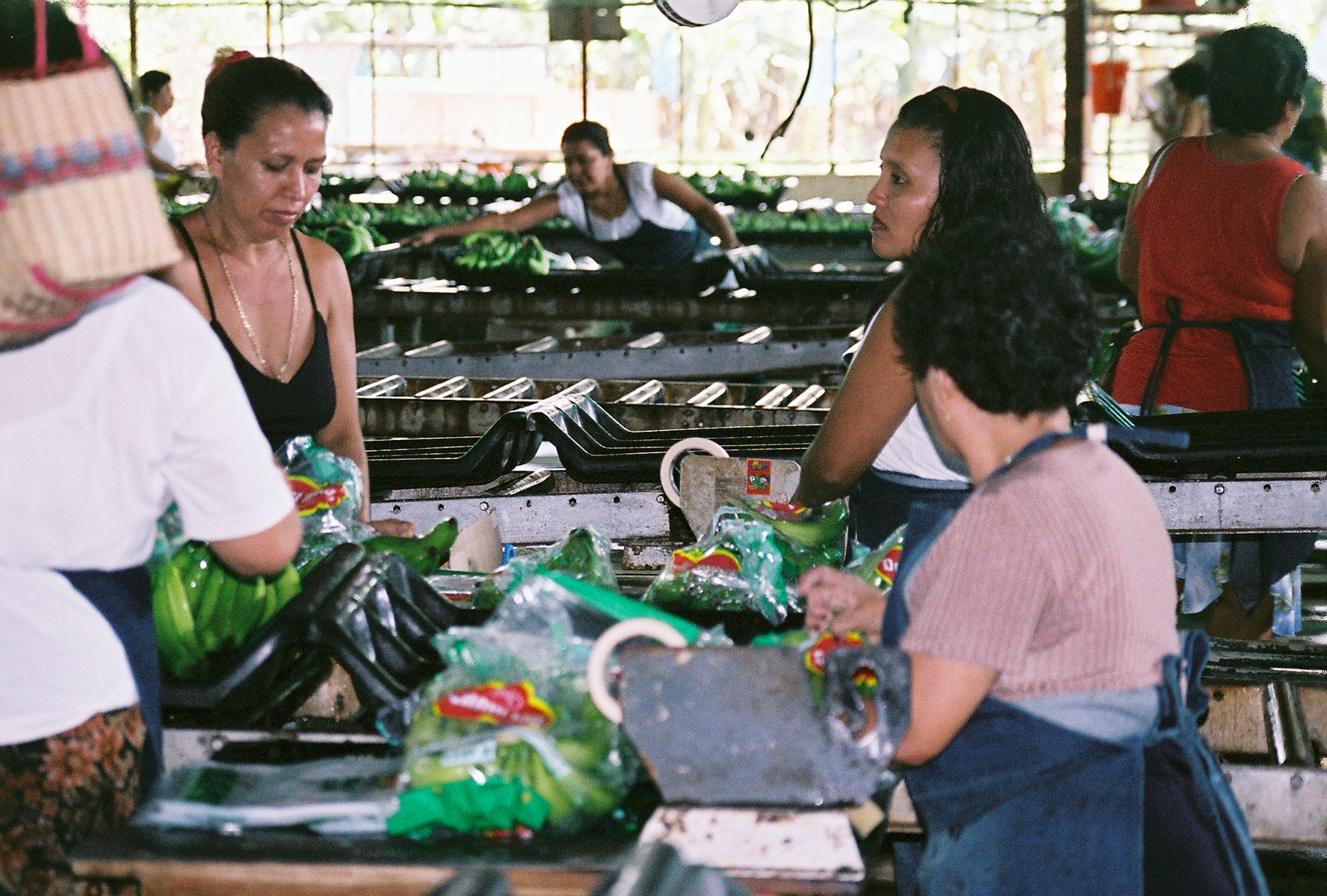 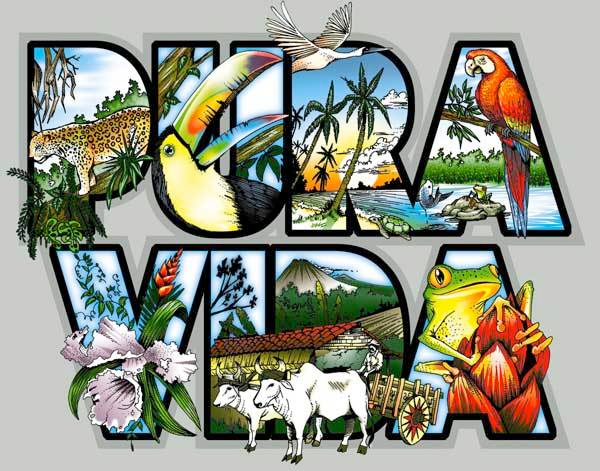 1
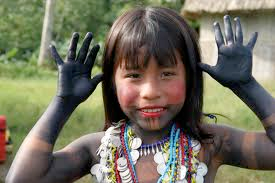 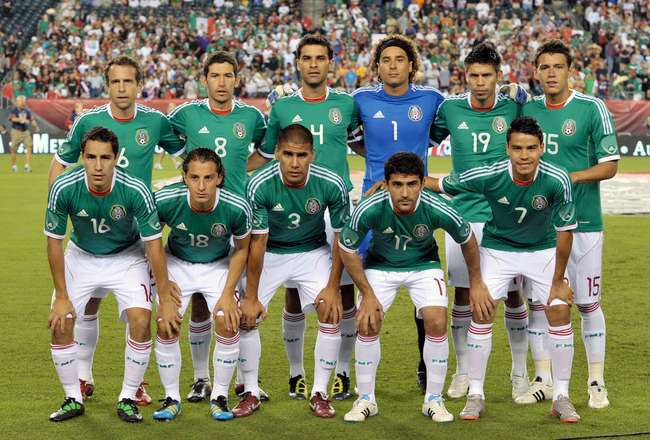 3
4
2
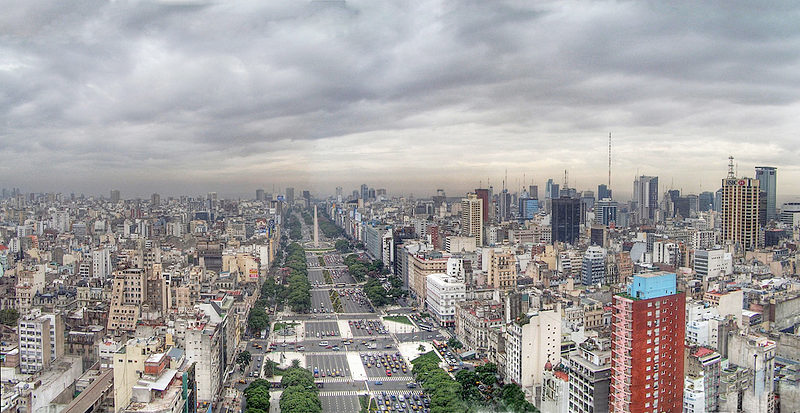 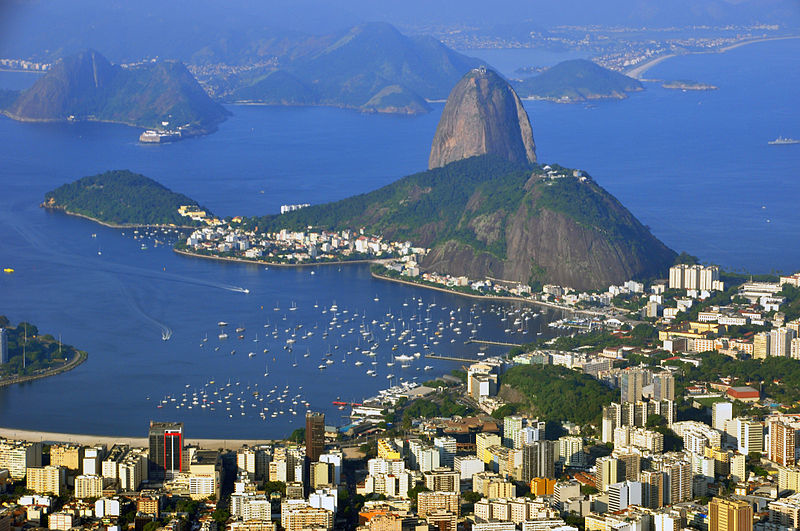 1
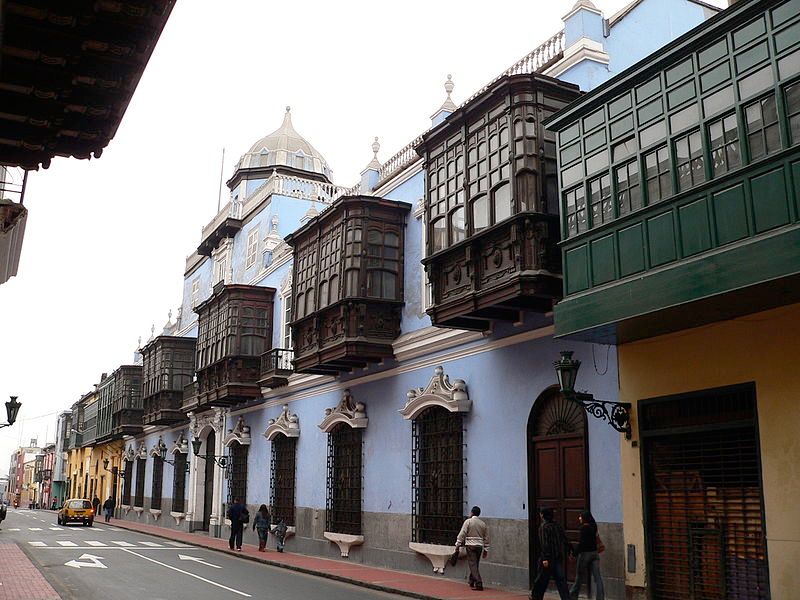 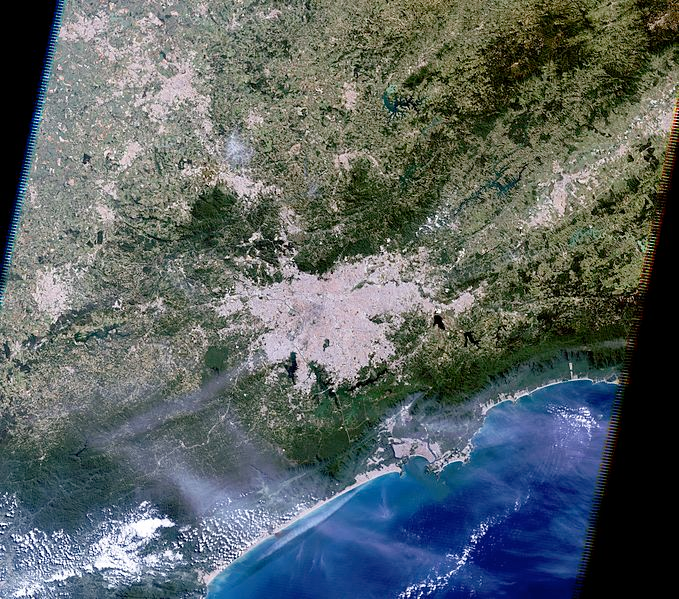 3
4
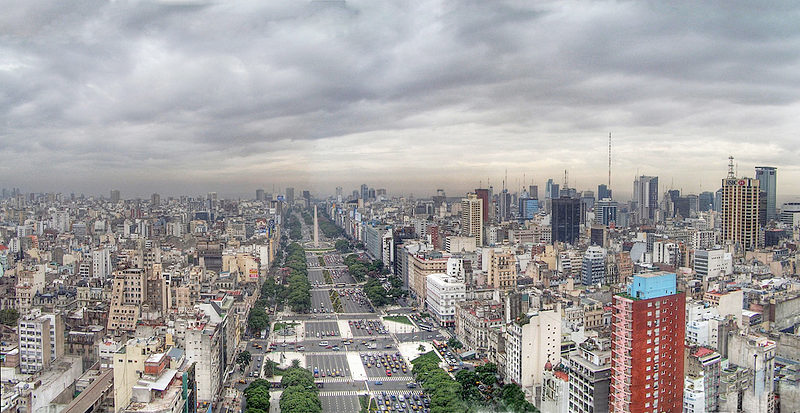 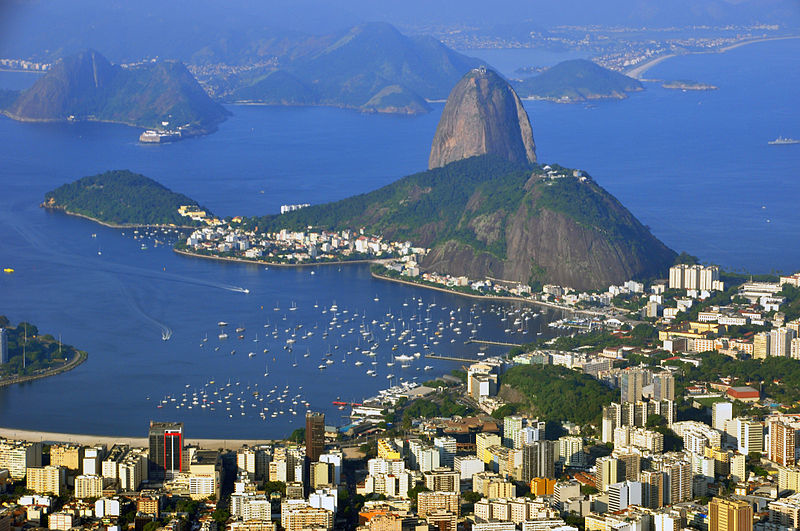 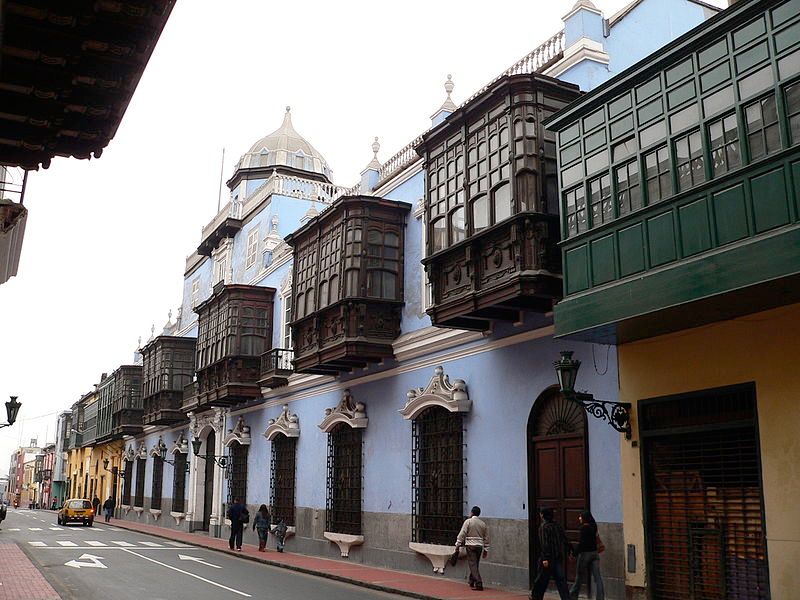 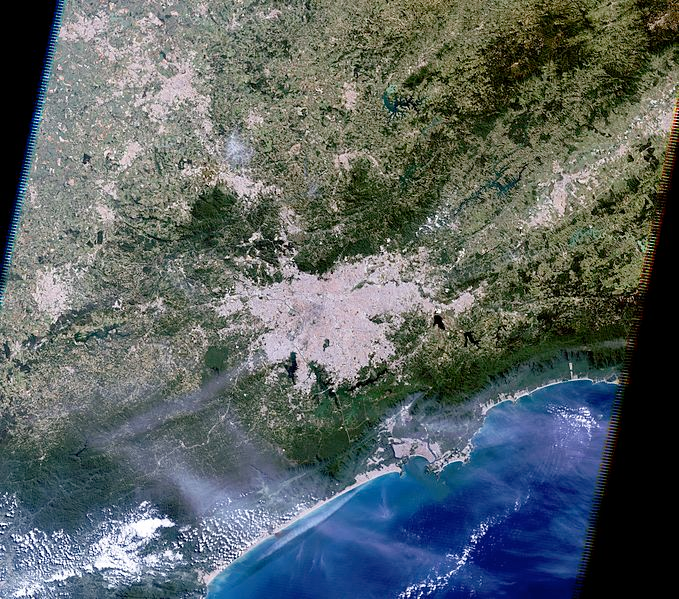 2
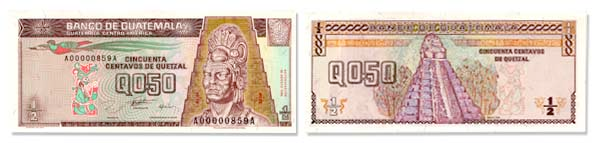 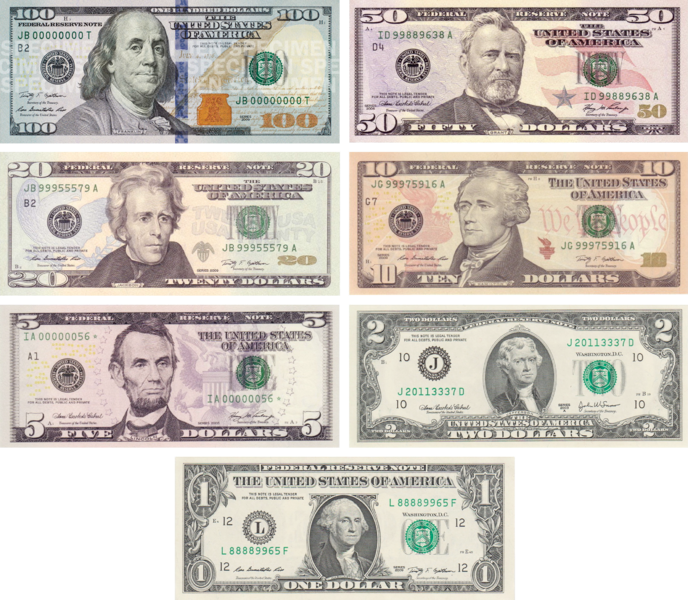 1
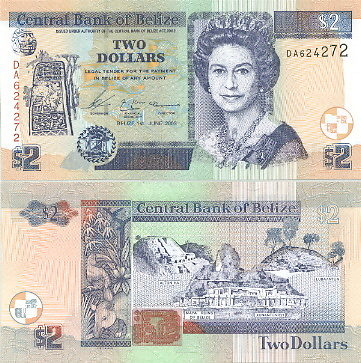 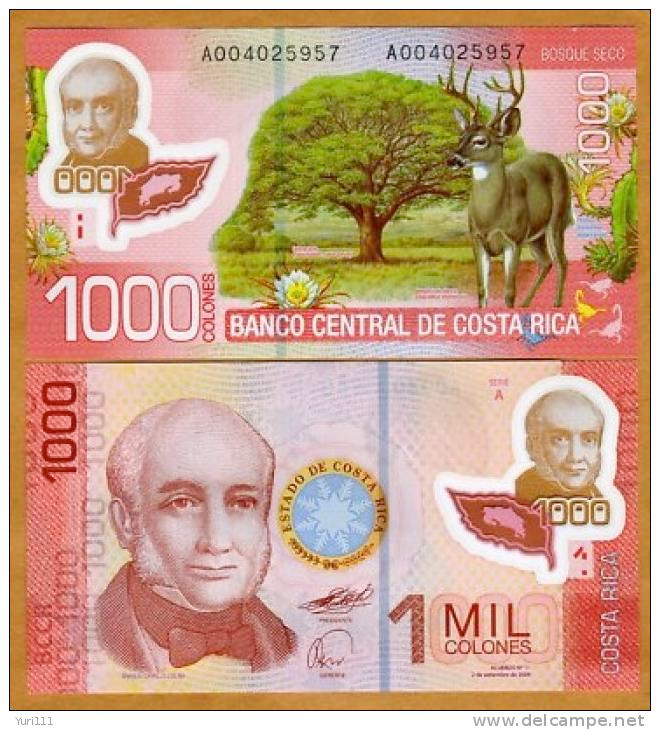 3
4
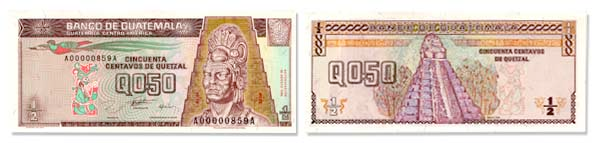 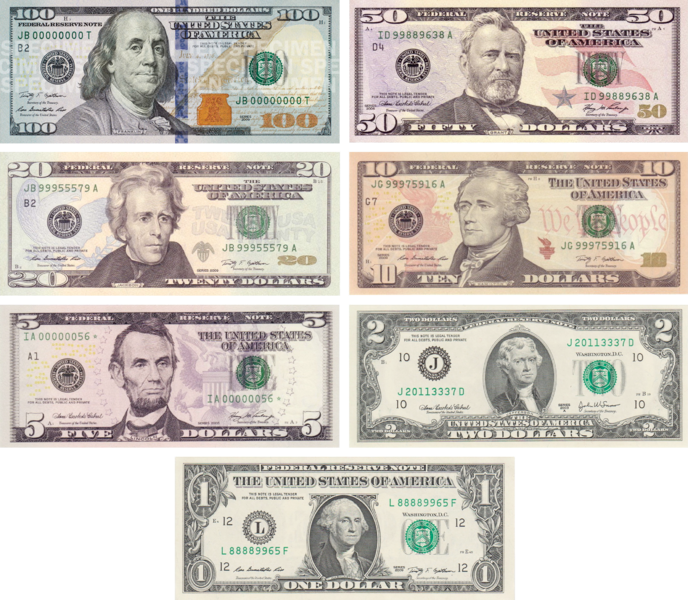 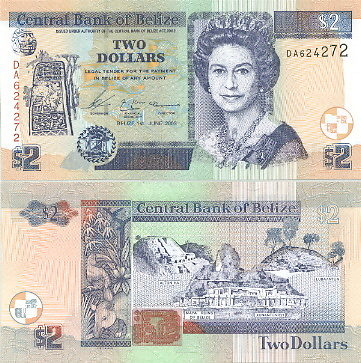 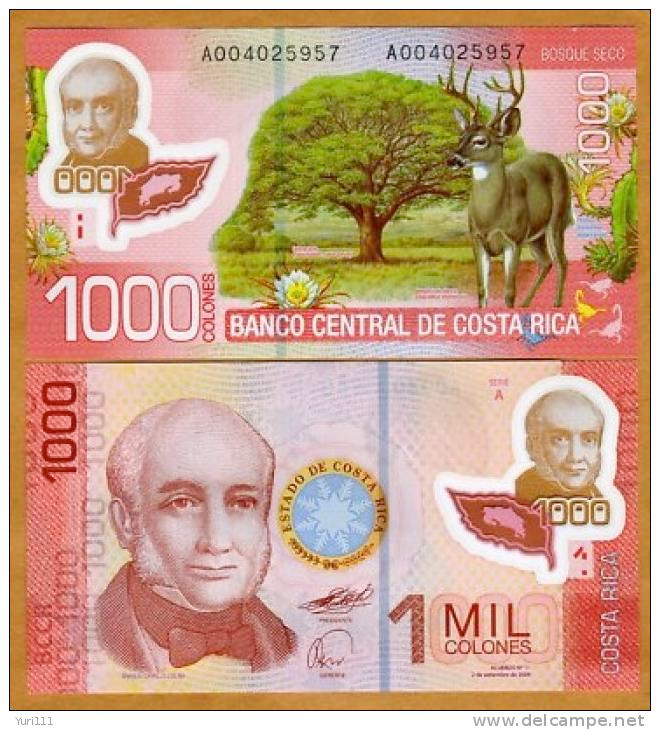 2
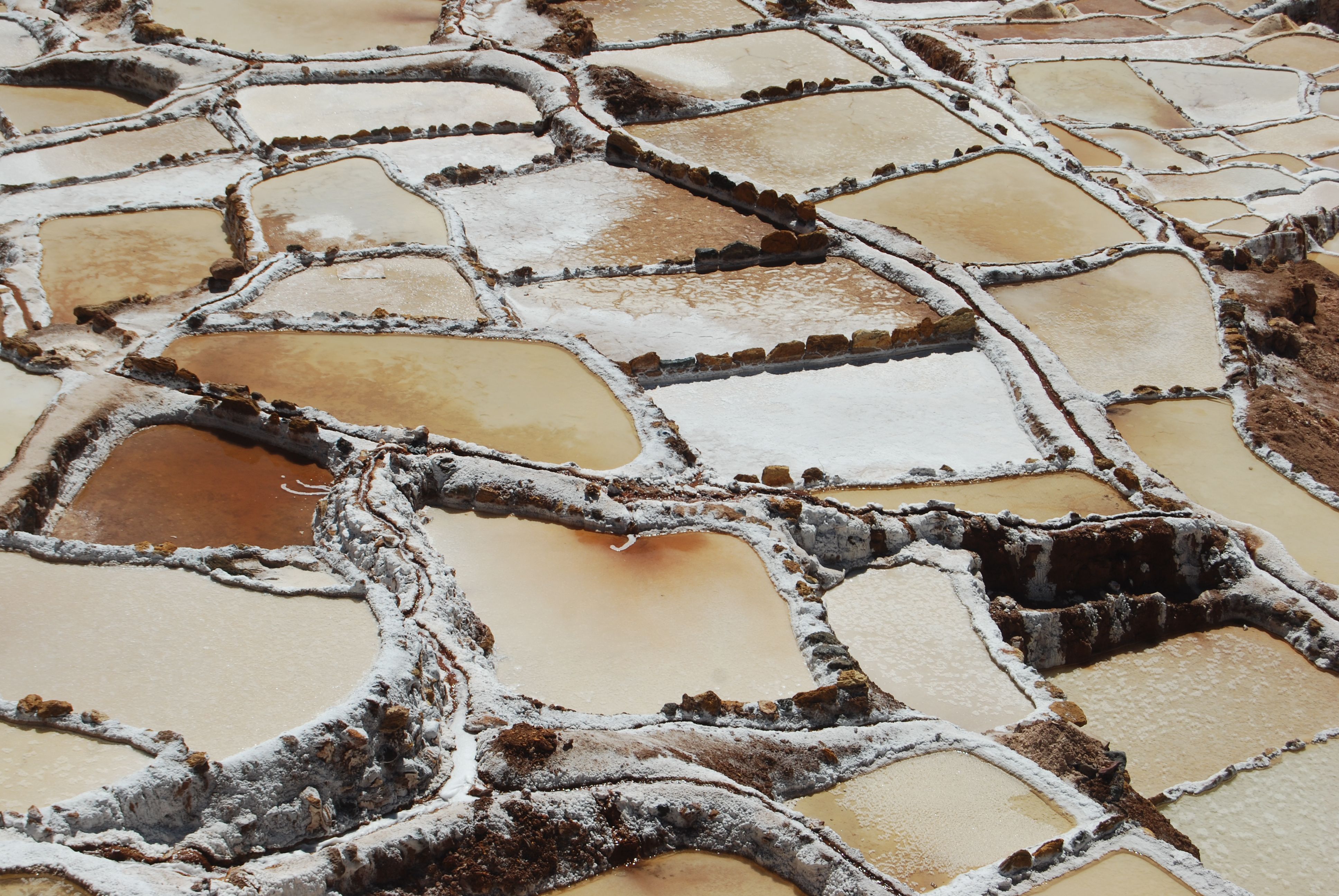 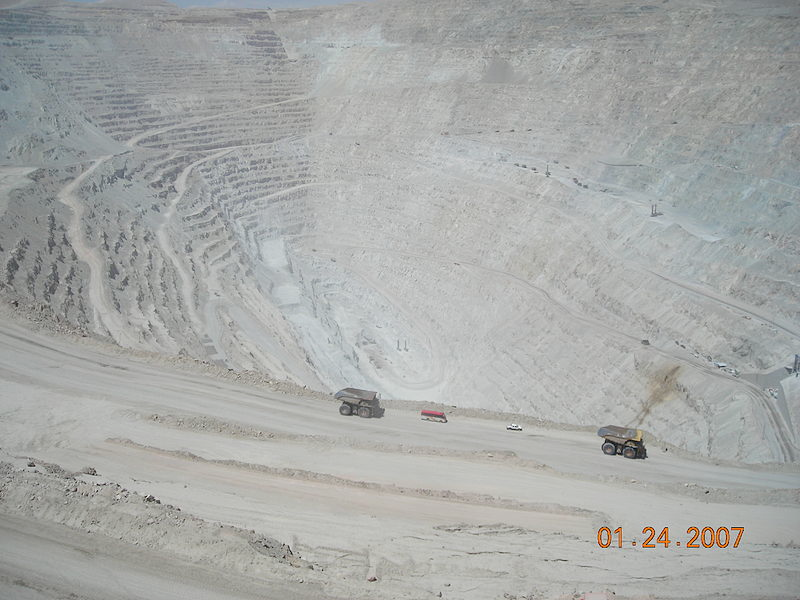 1
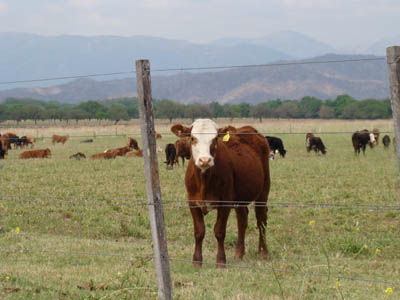 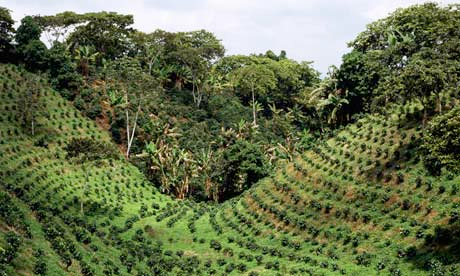 3
4
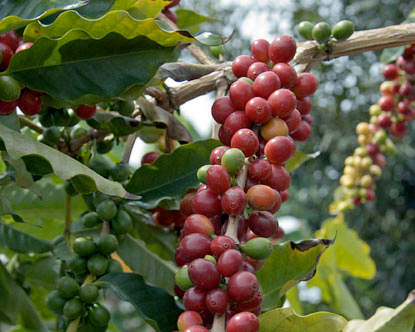 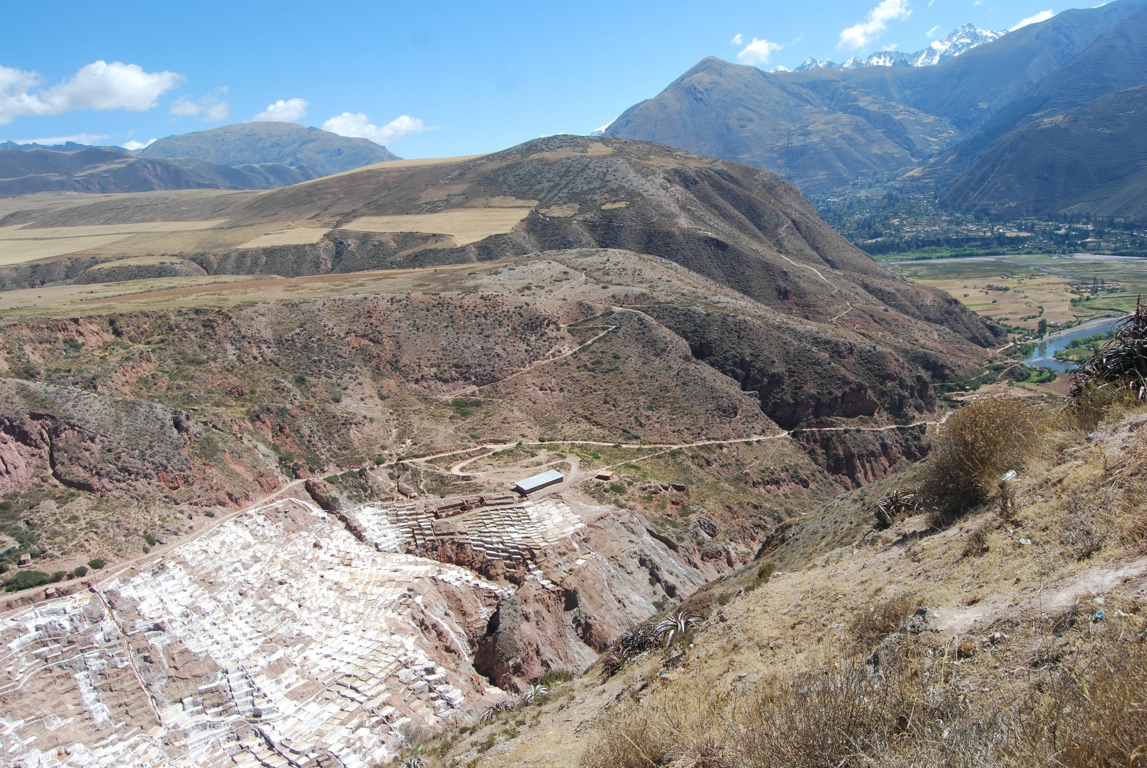 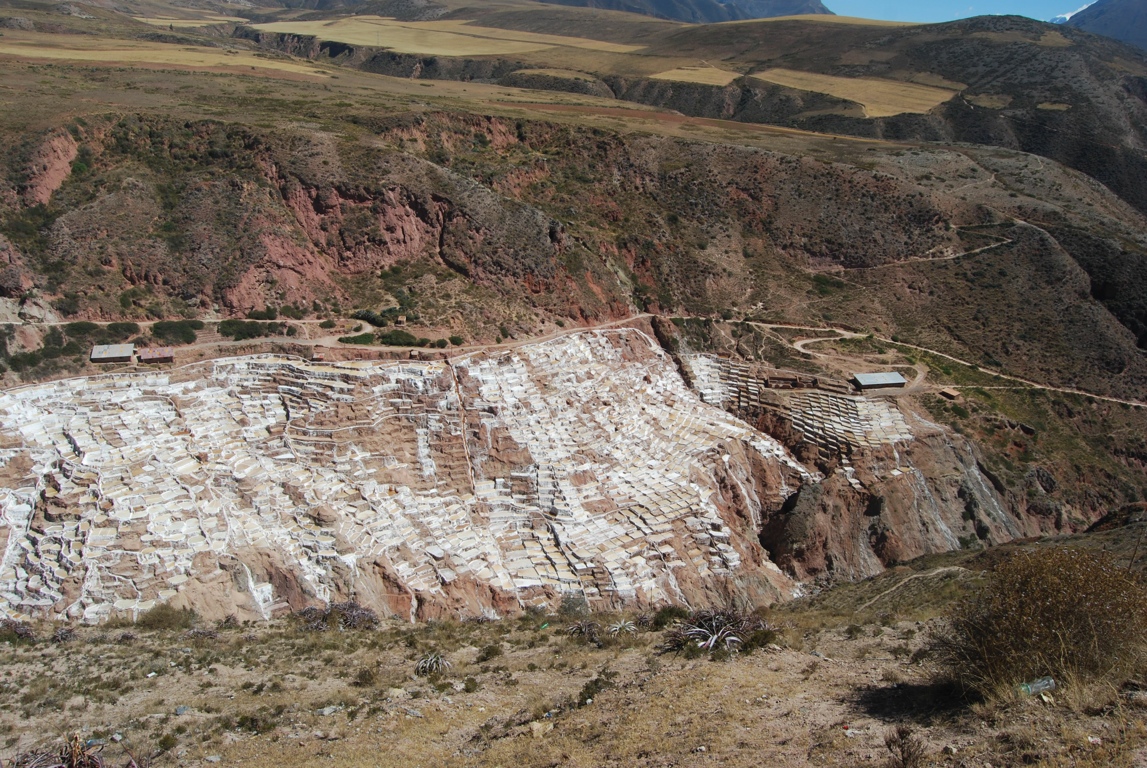 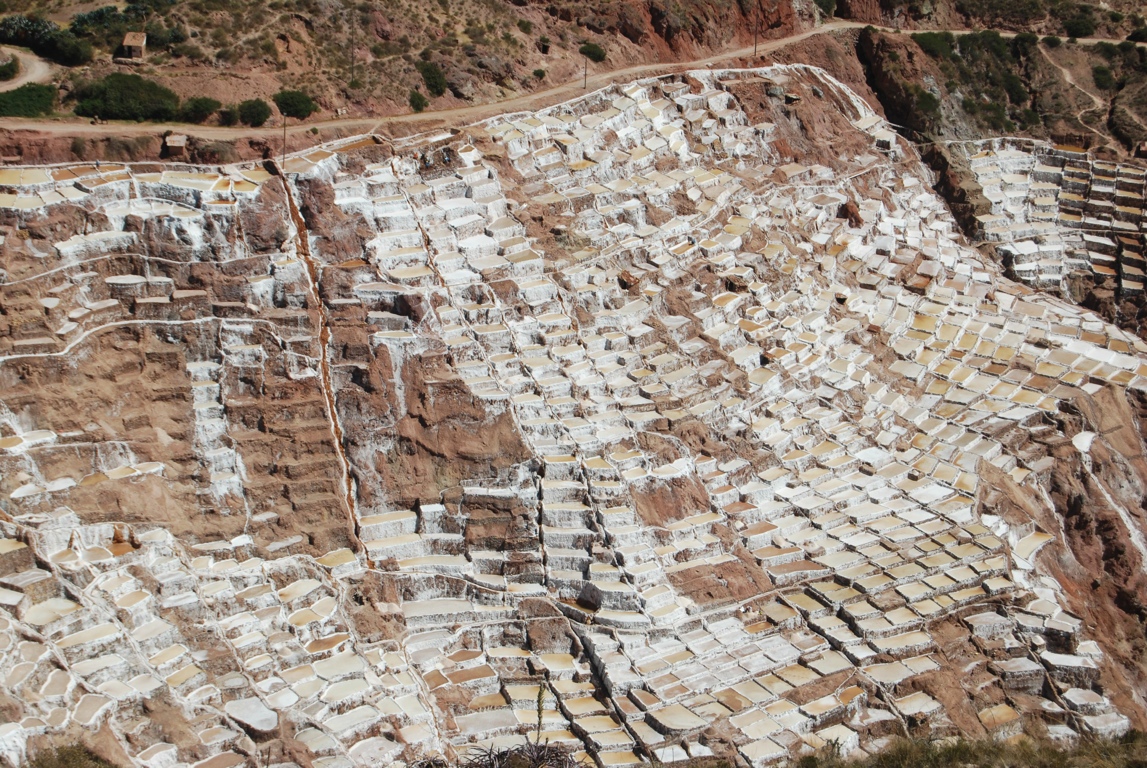 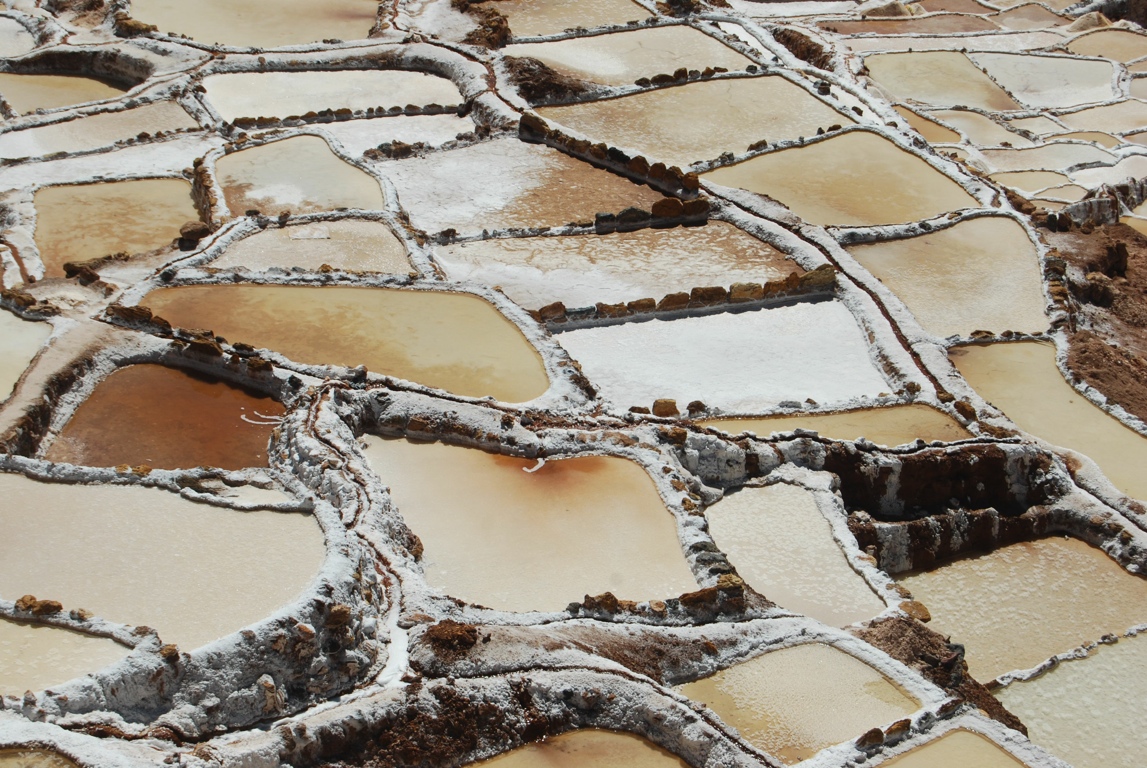 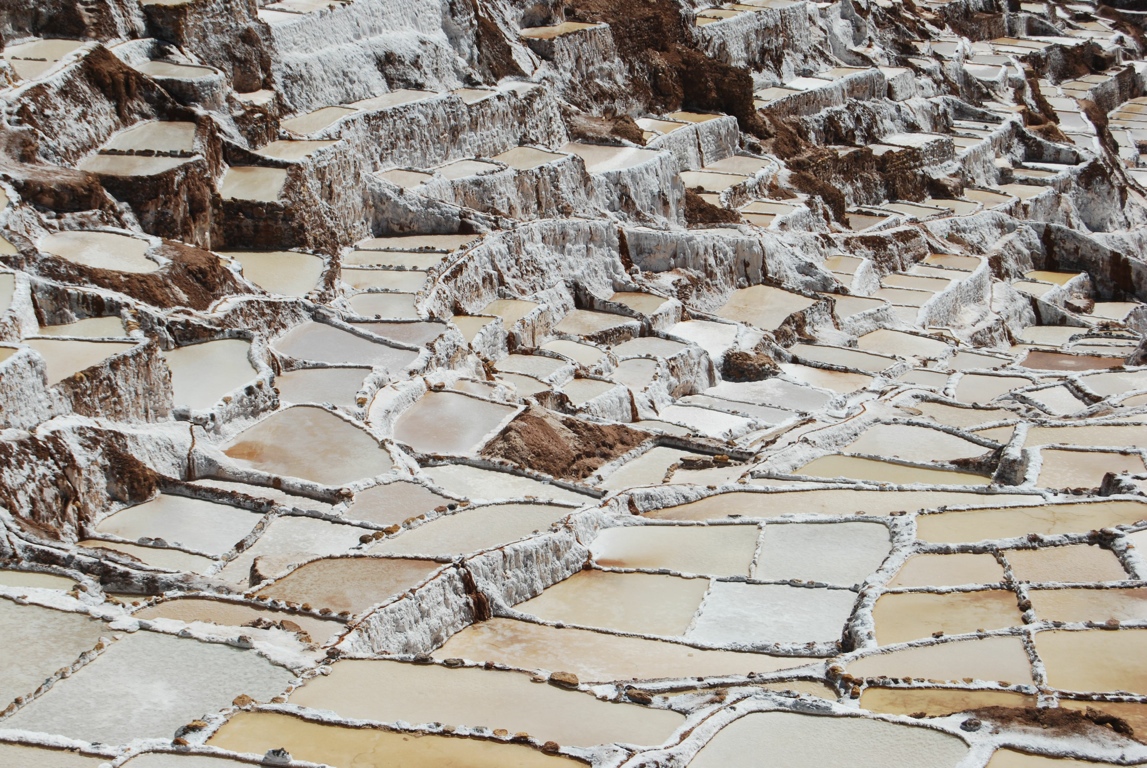 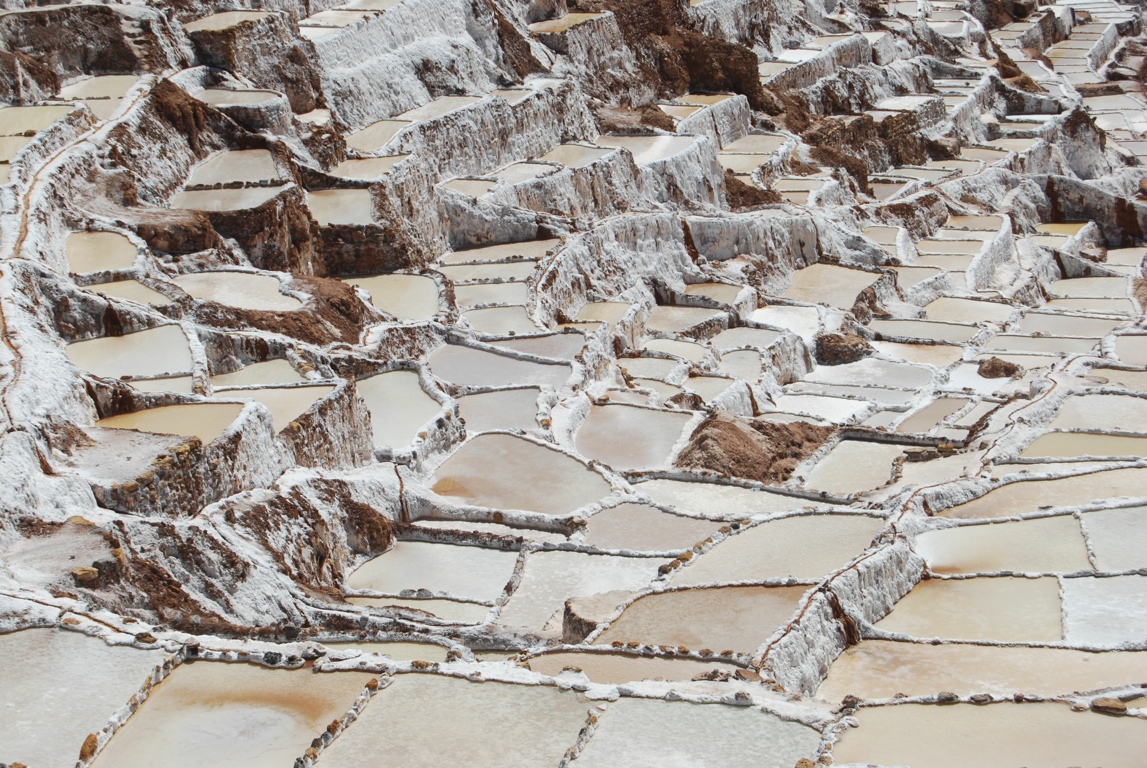 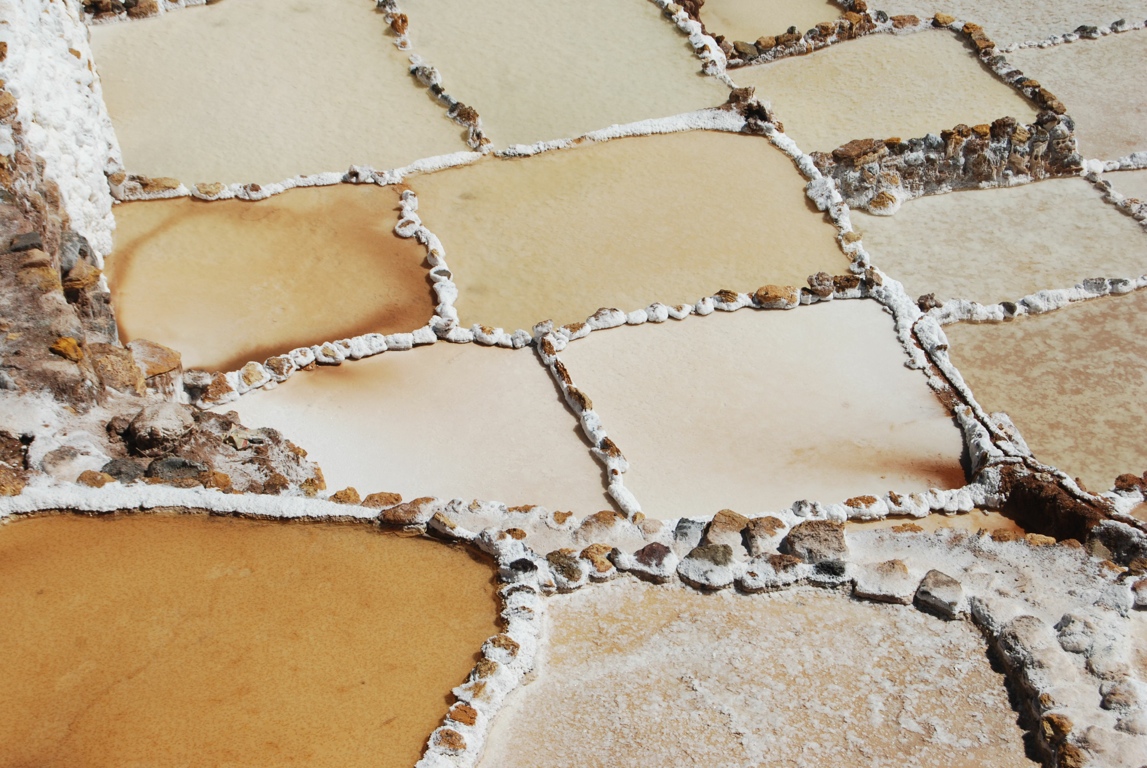 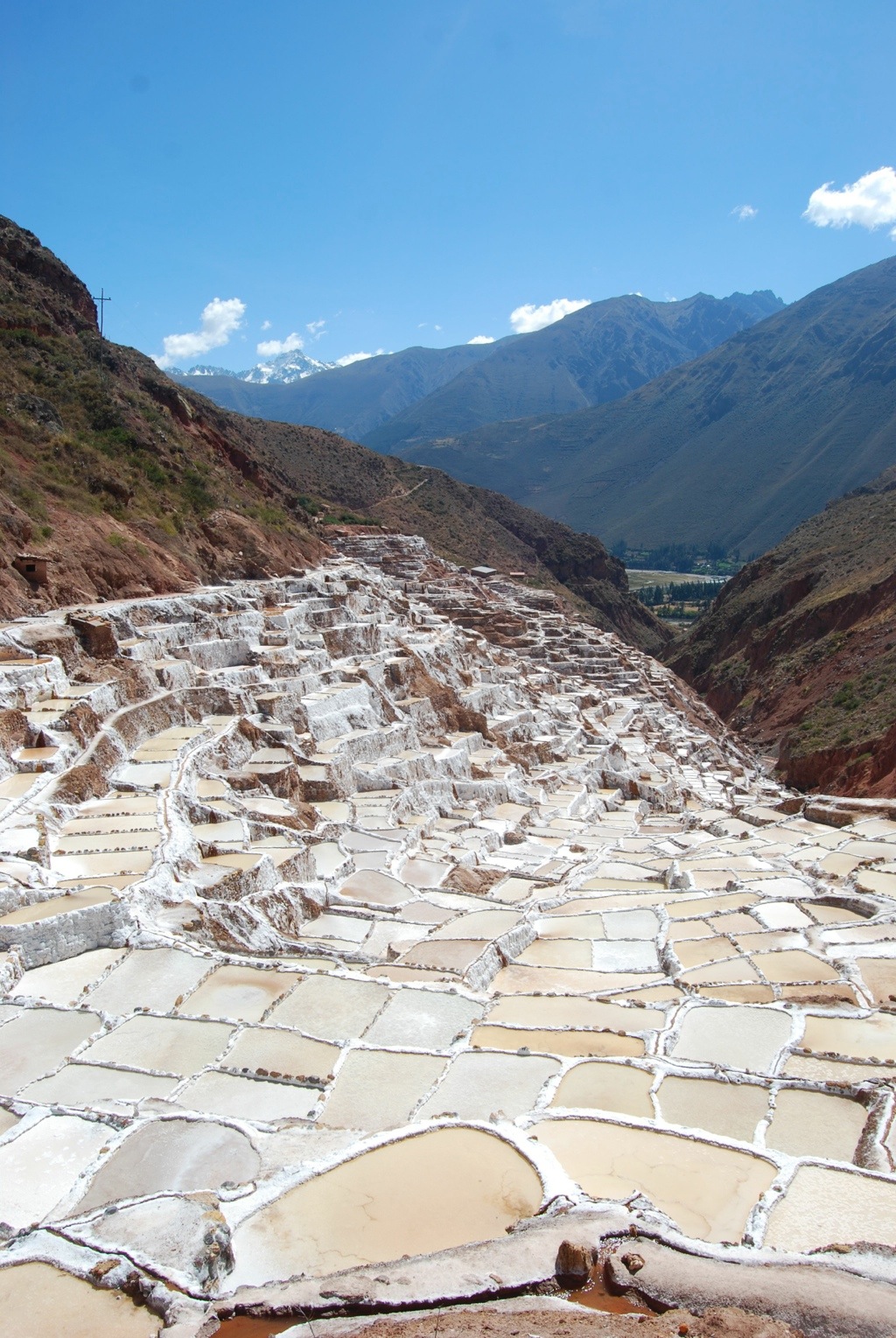 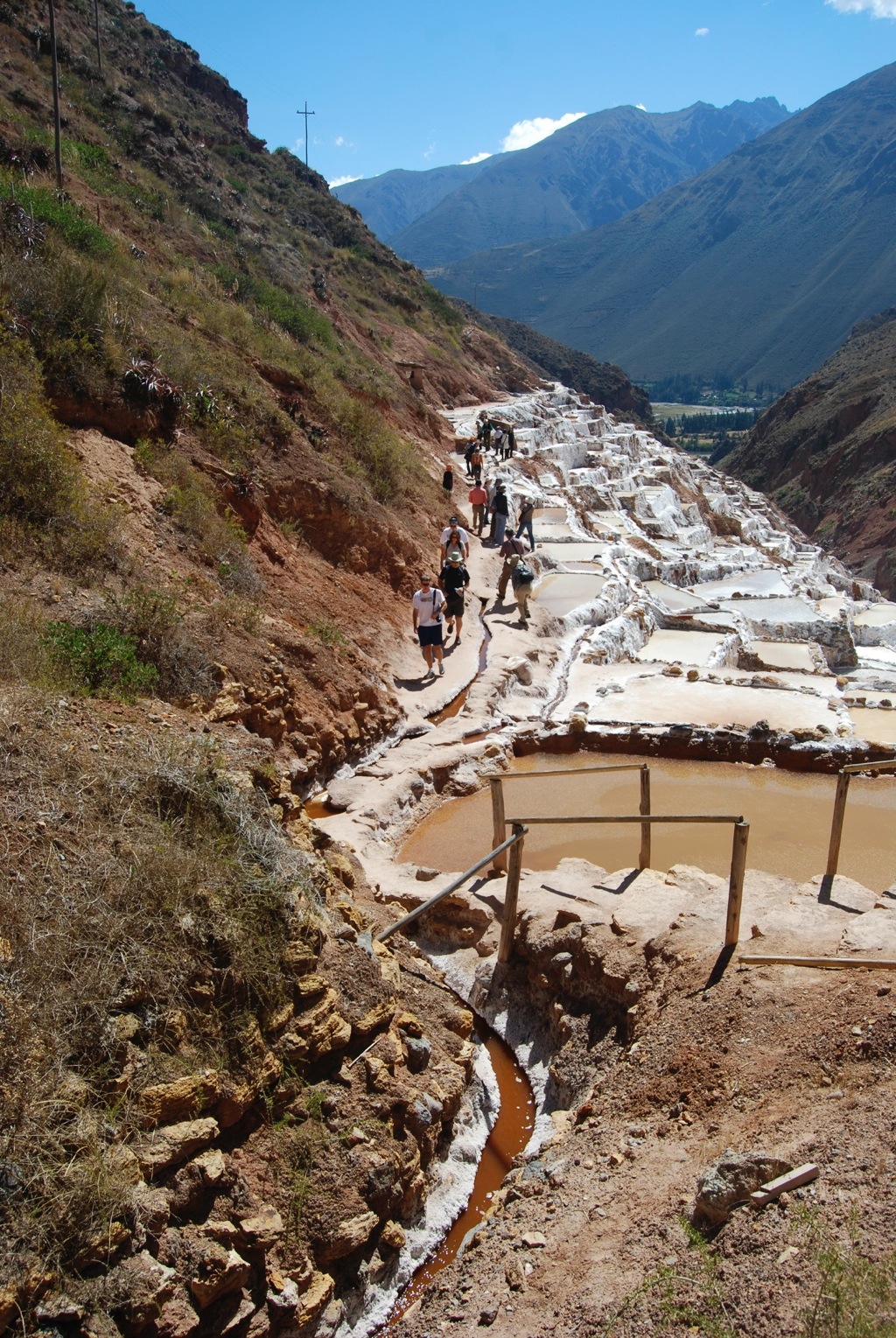 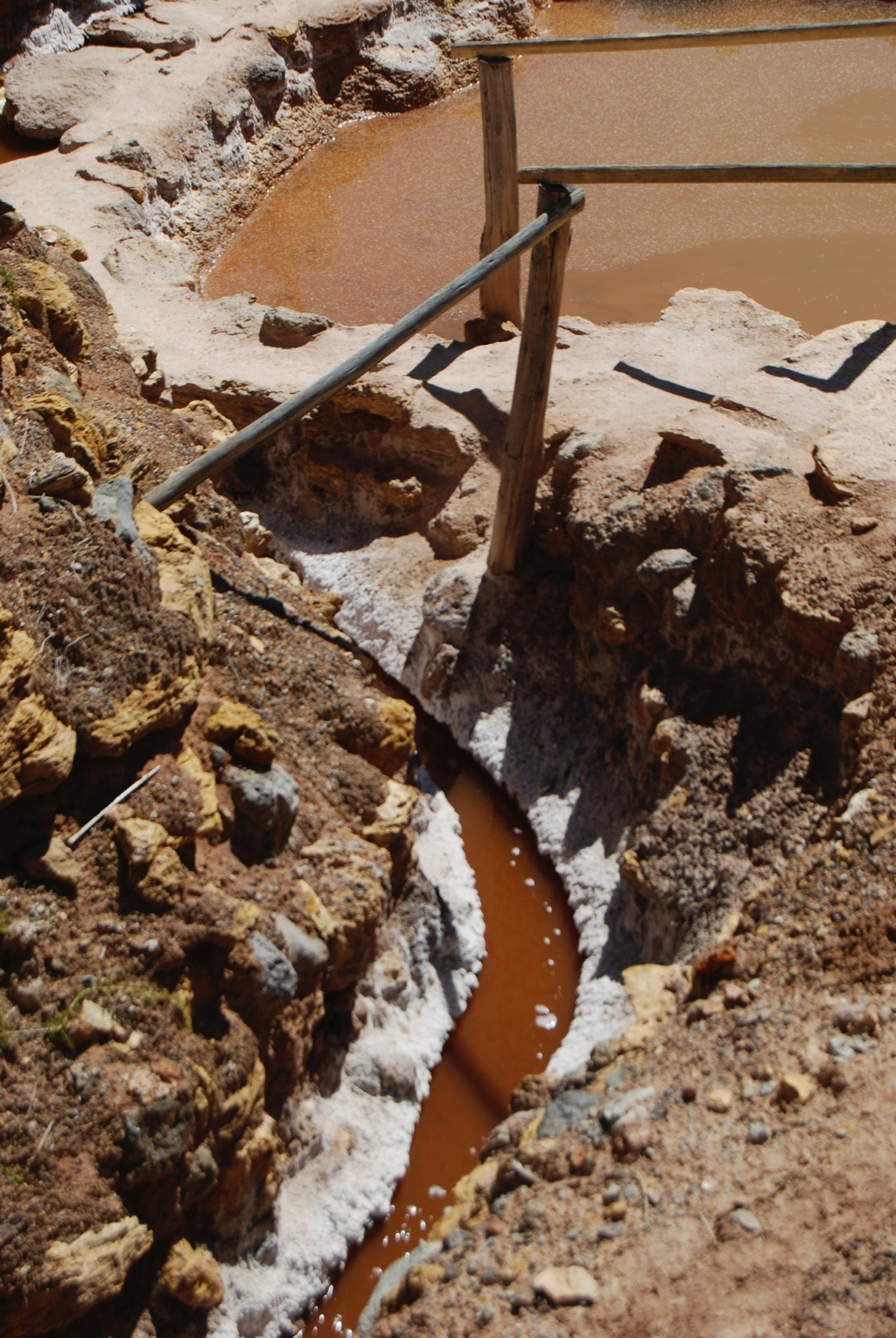 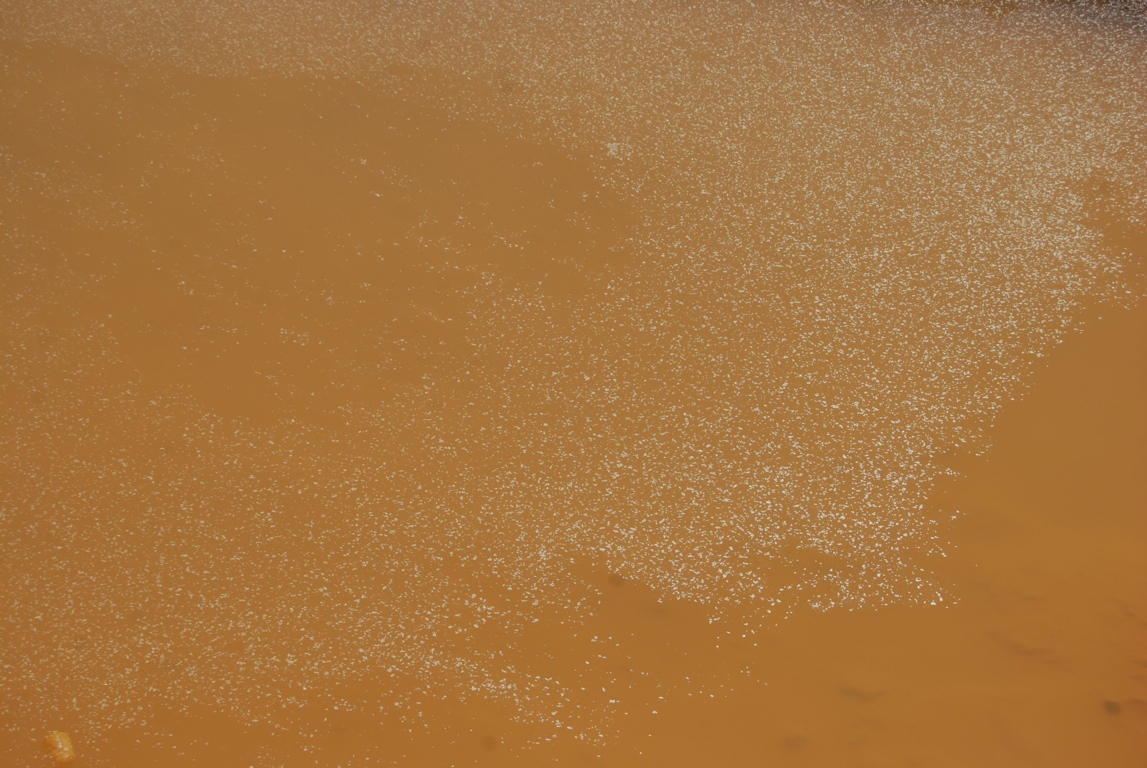 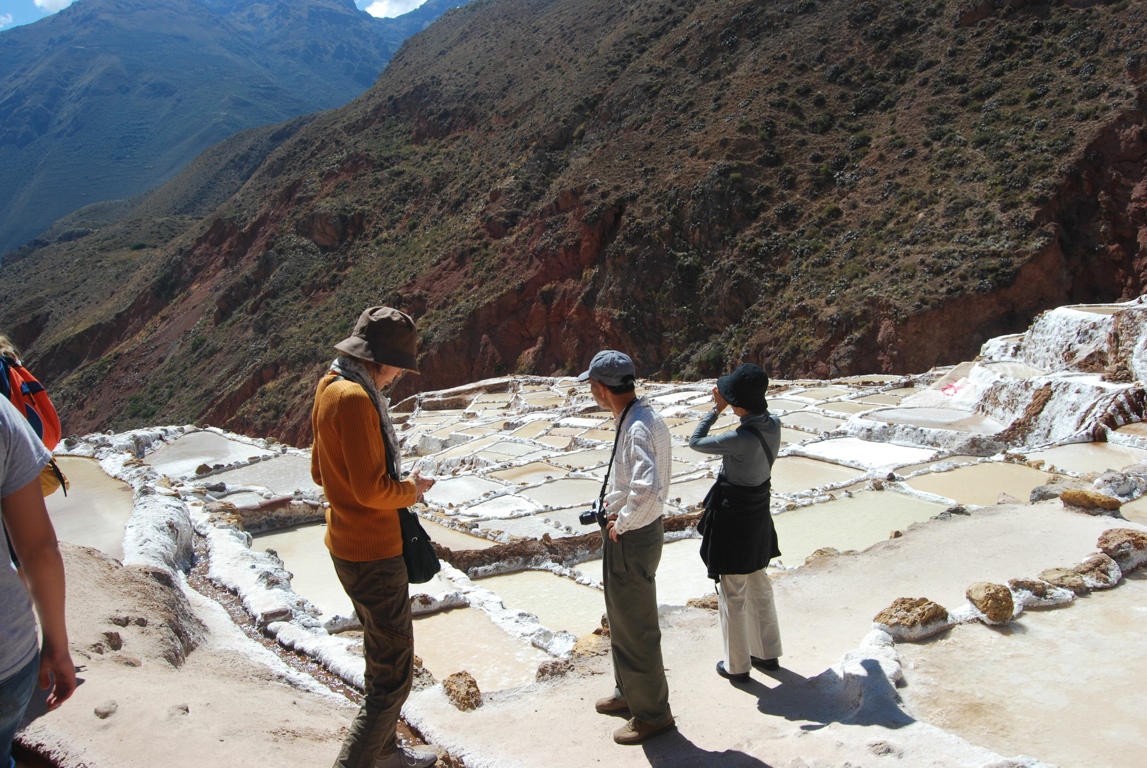 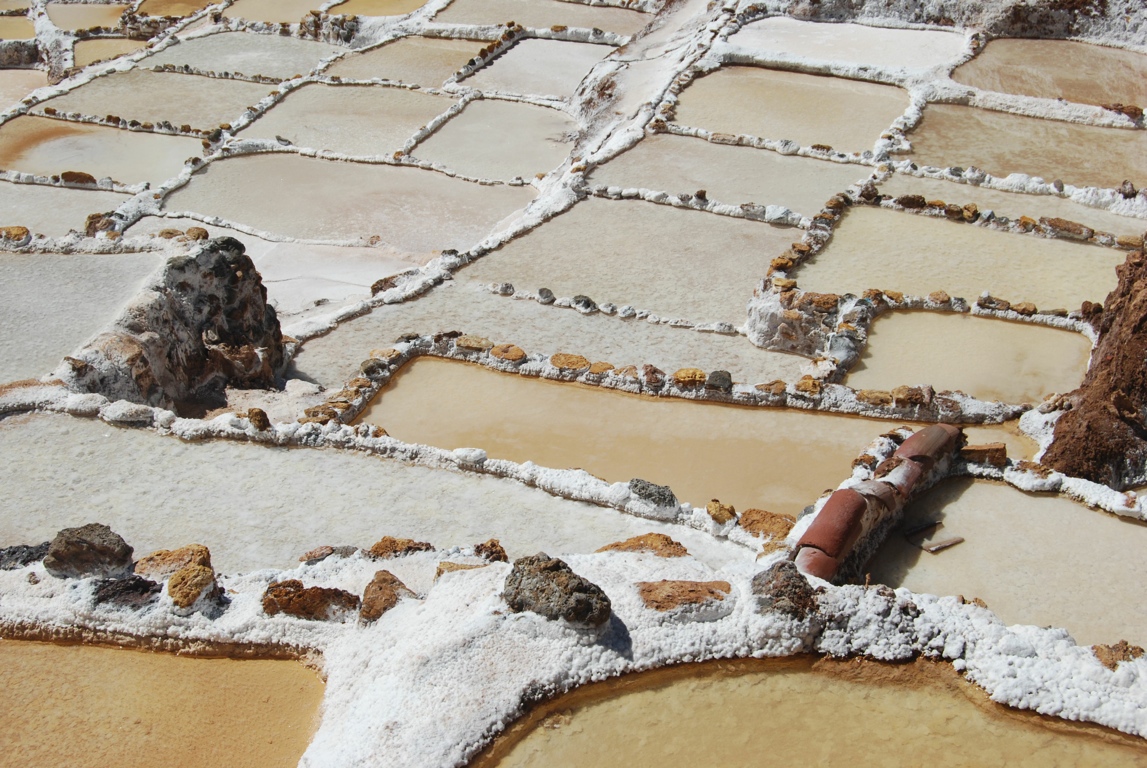 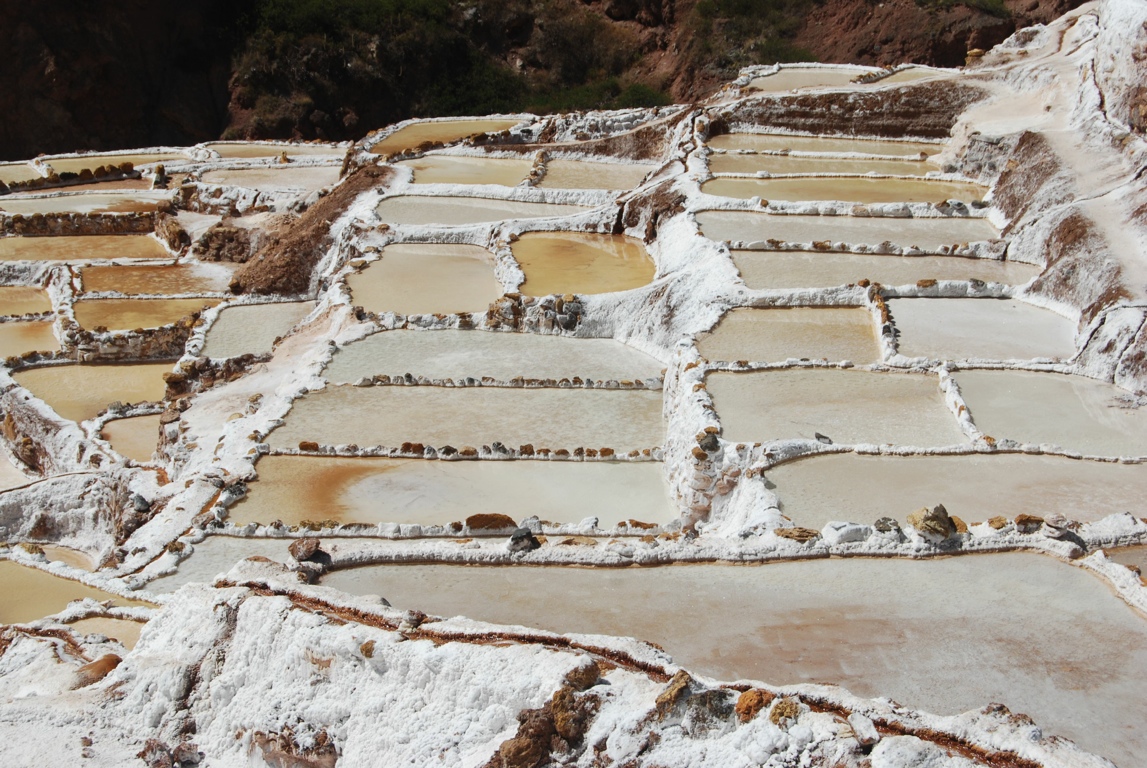 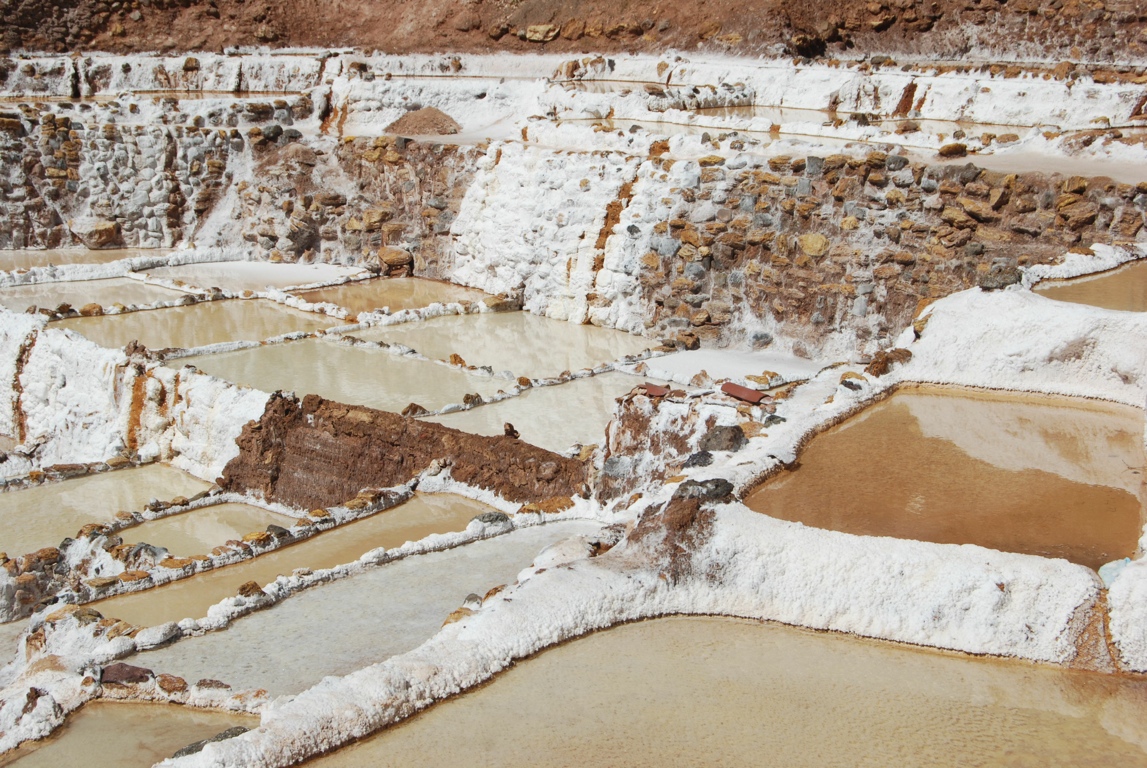 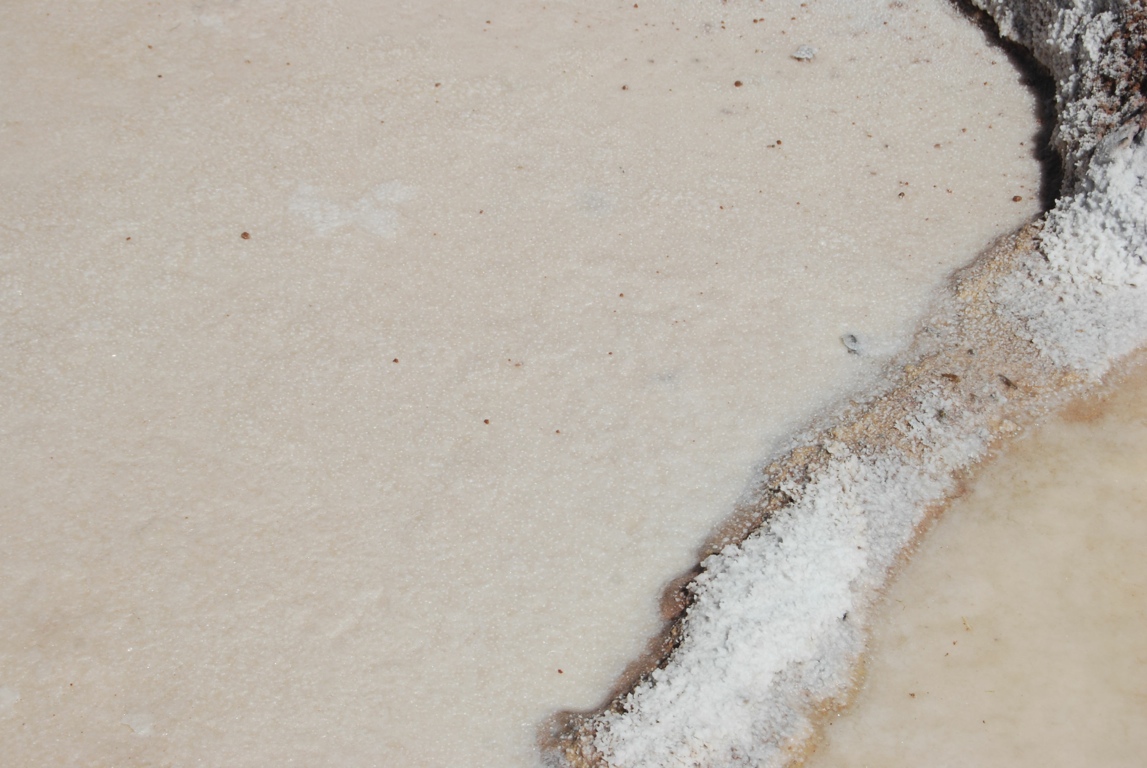 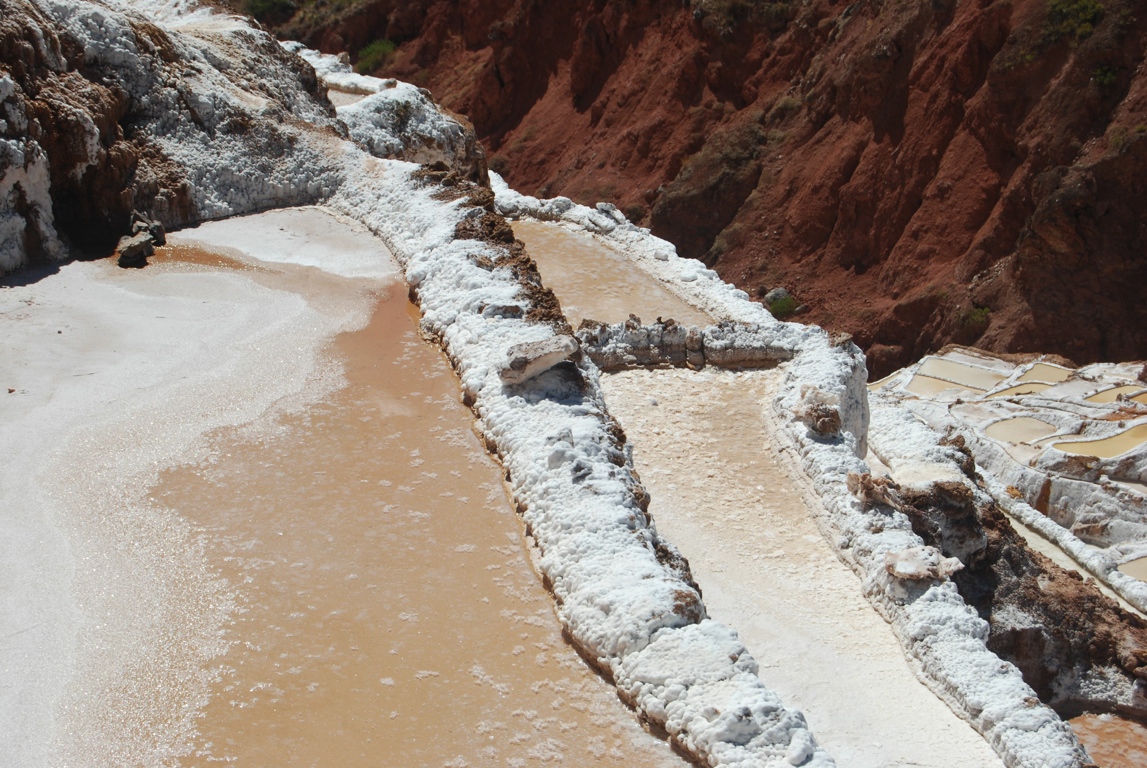 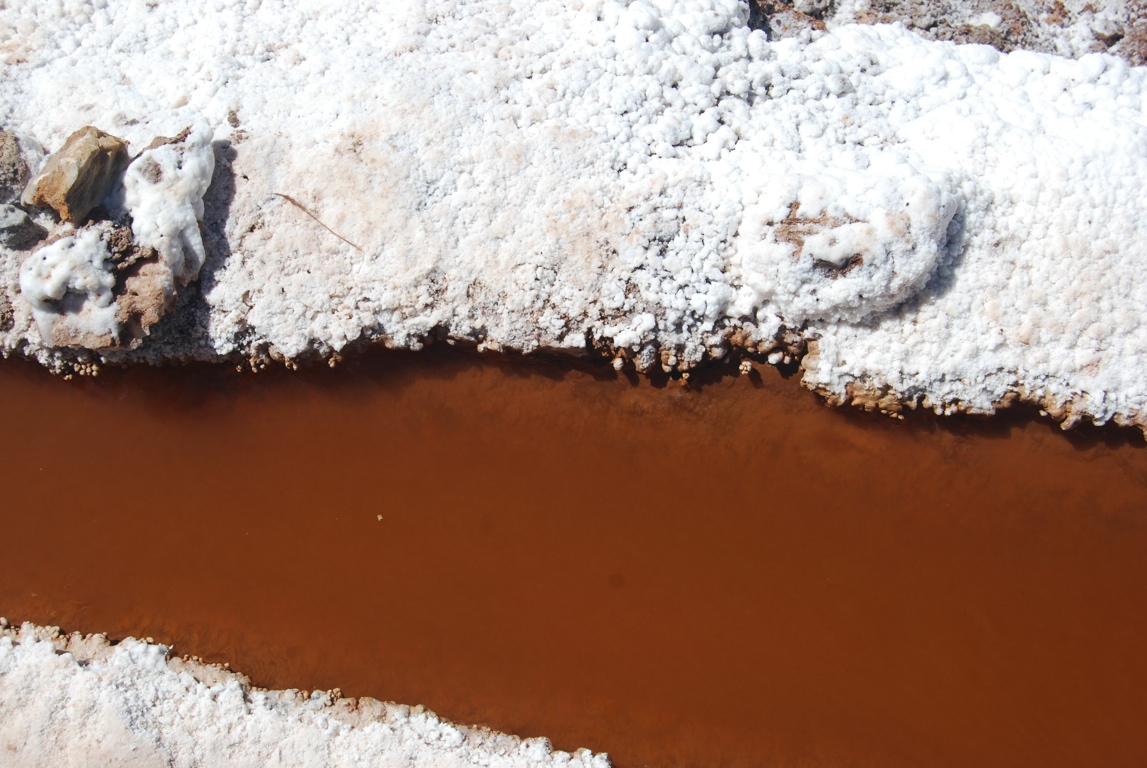 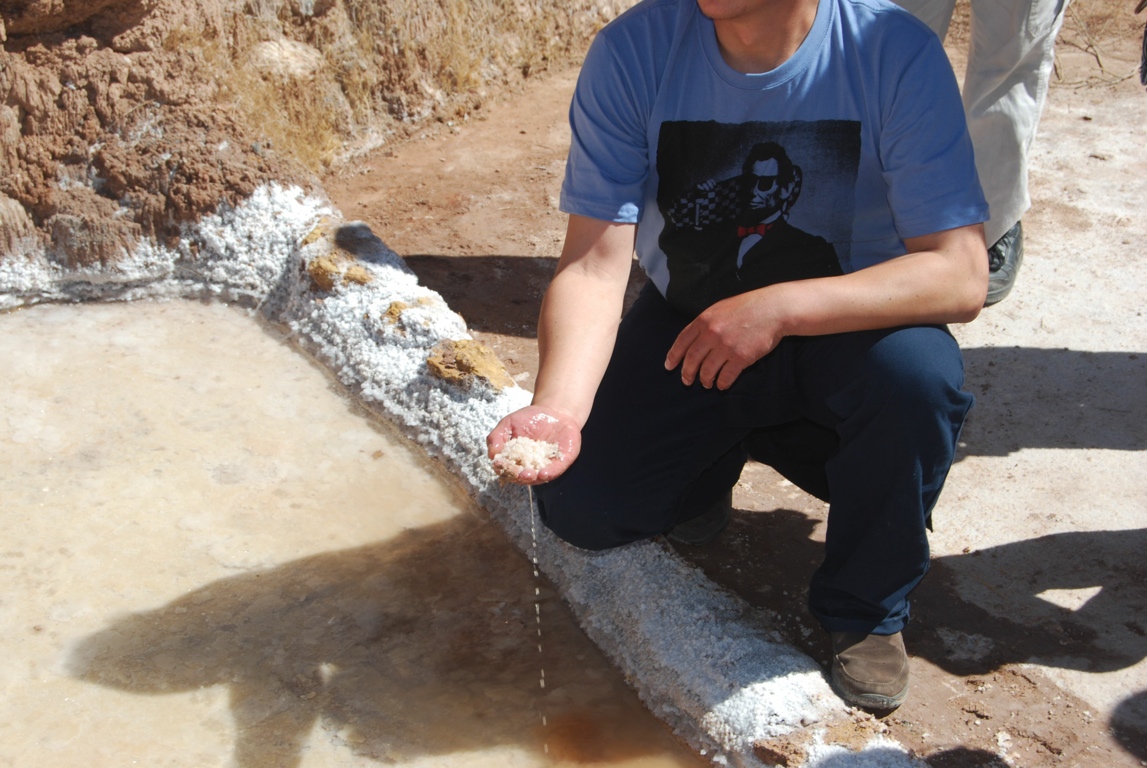 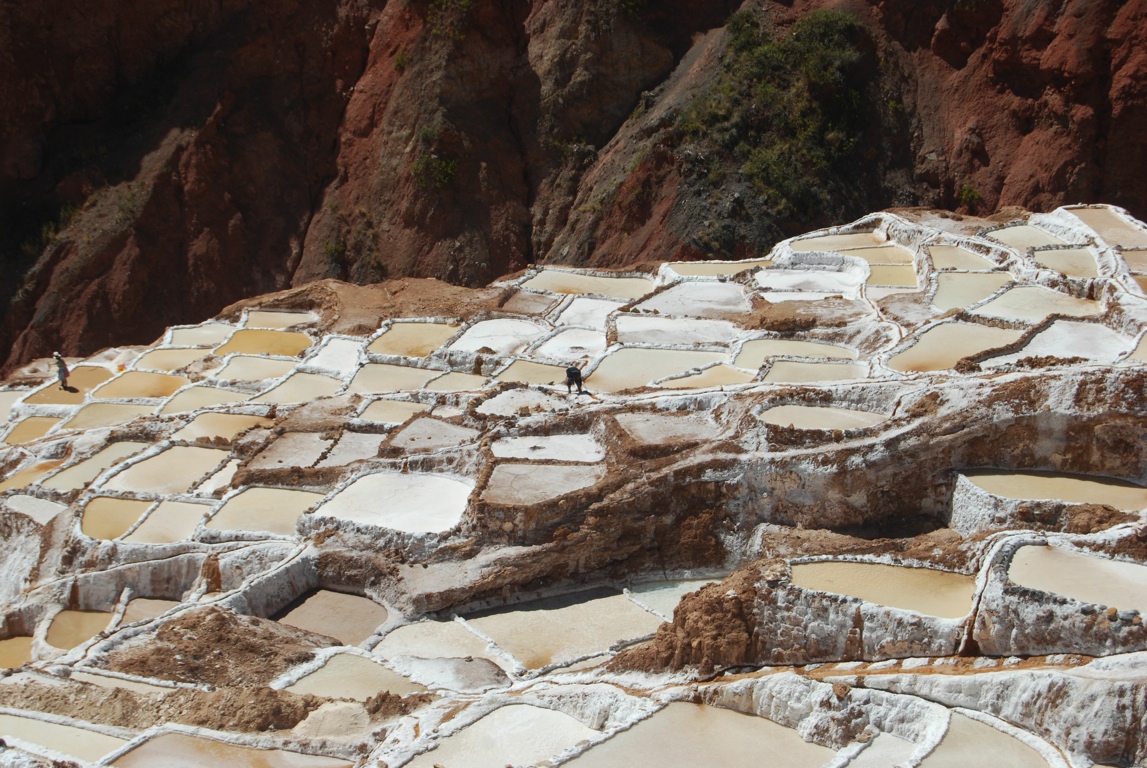